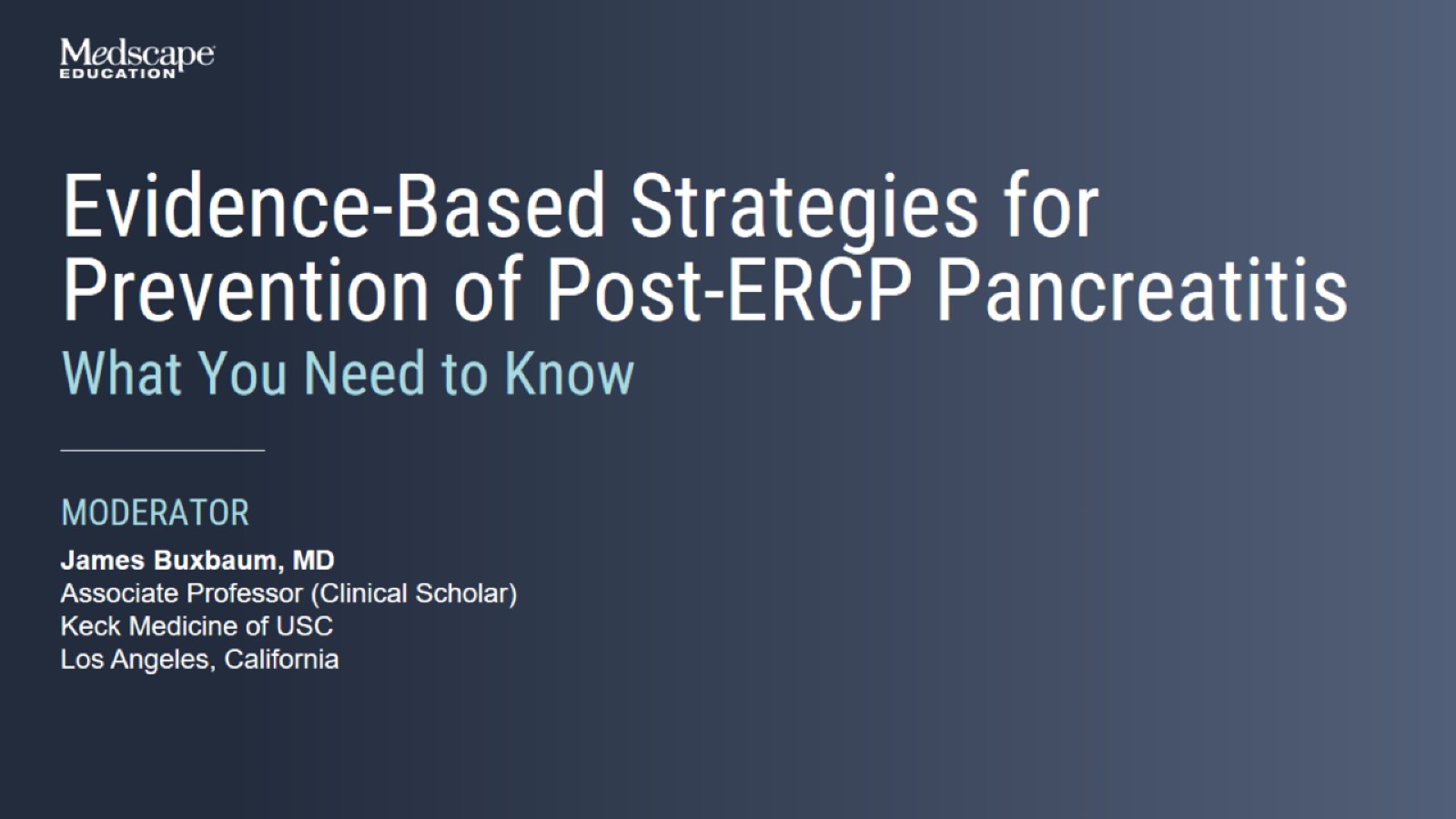 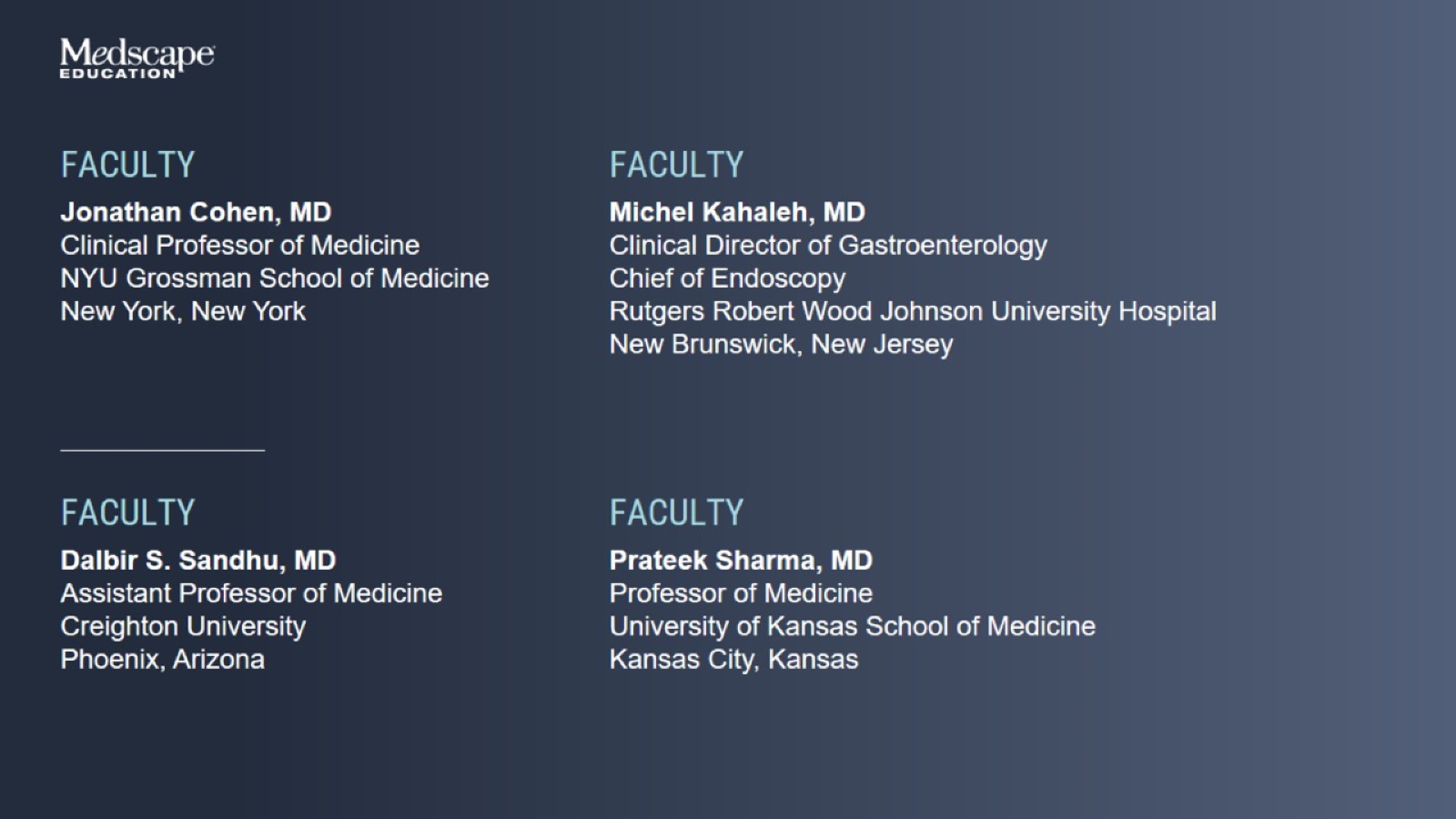 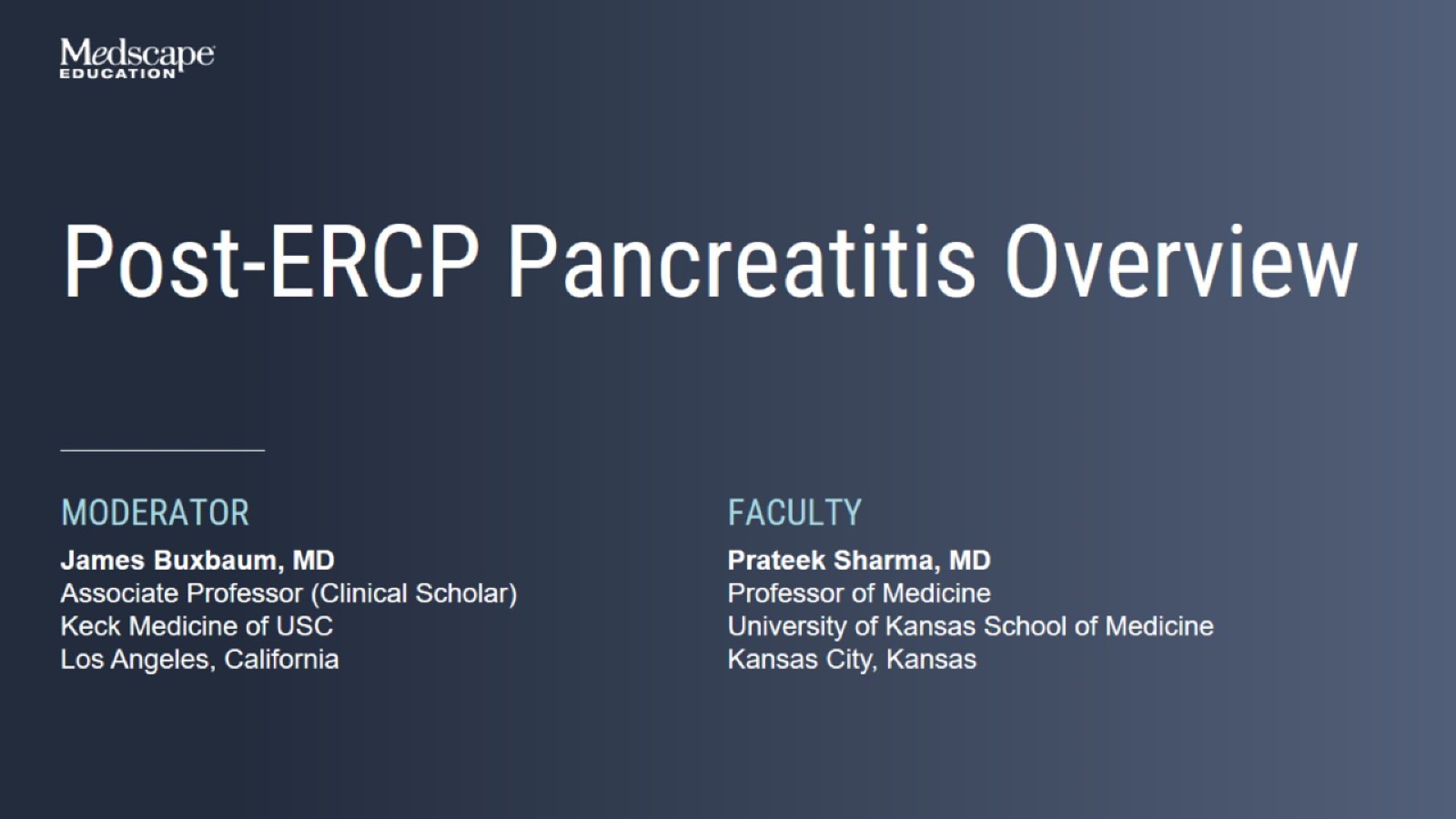 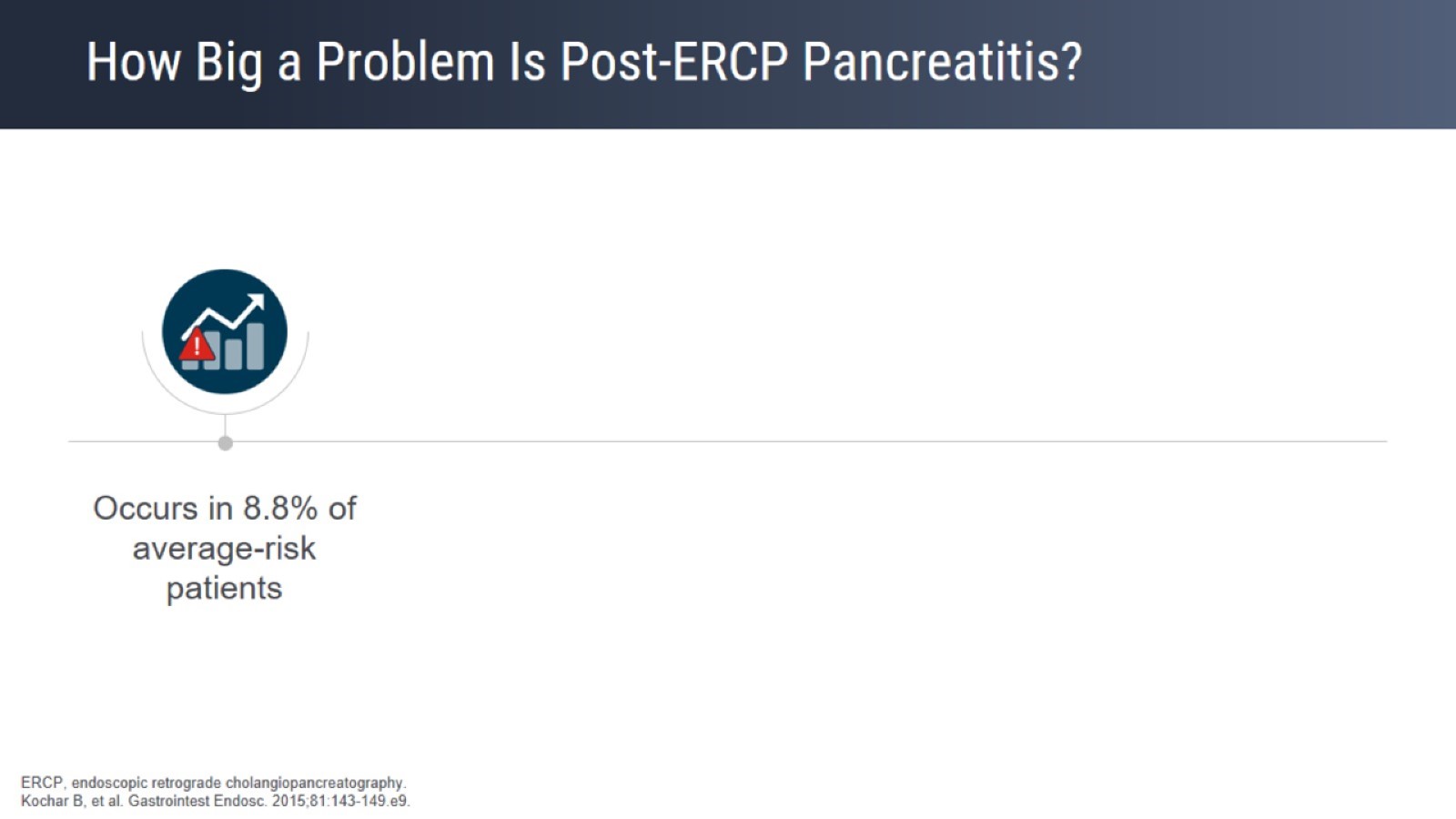 How Big a Problem Is Post-ERCP Pancreatitis?
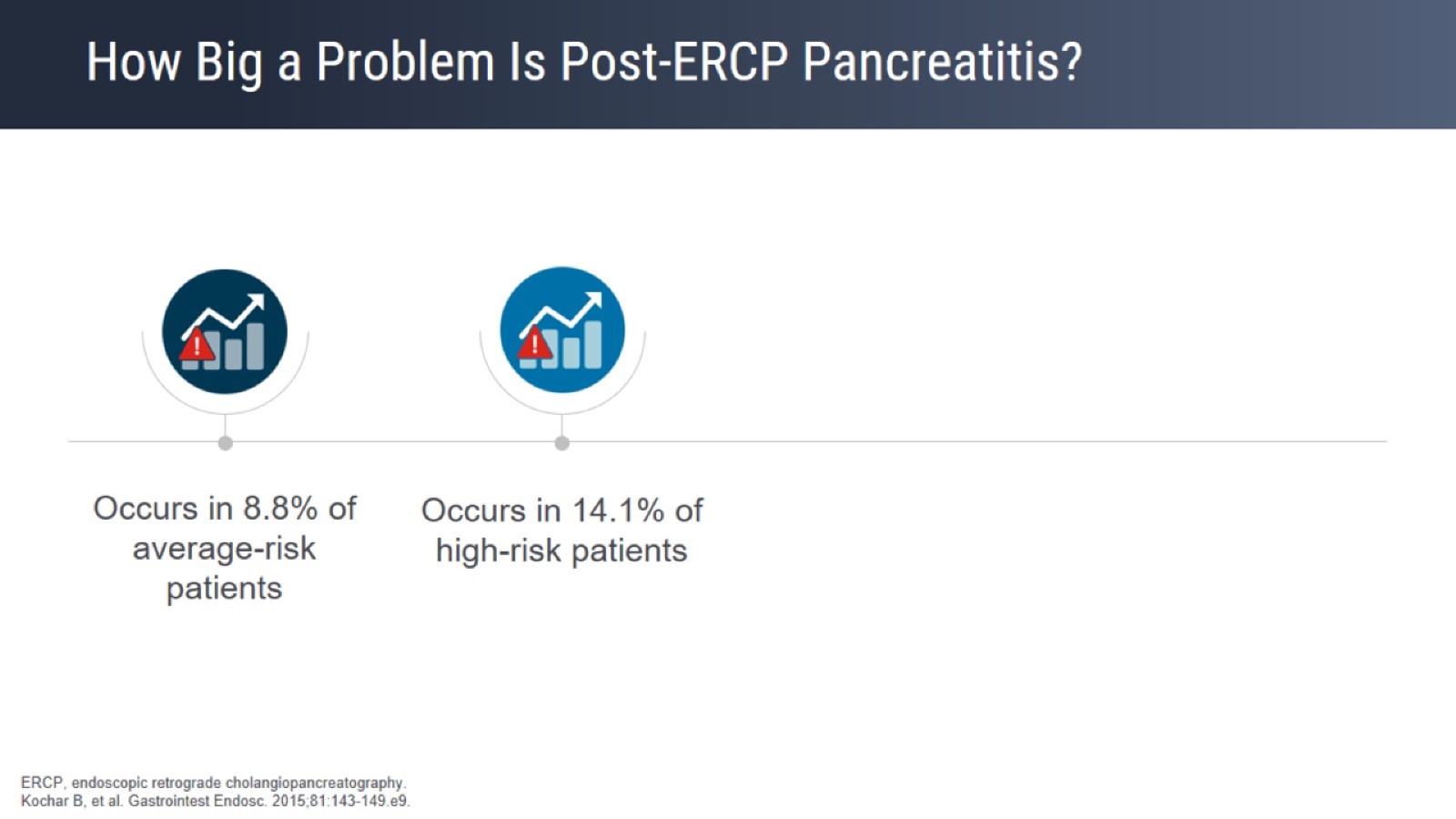 How Big a Problem Is Post-ERCP Pancreatitis?
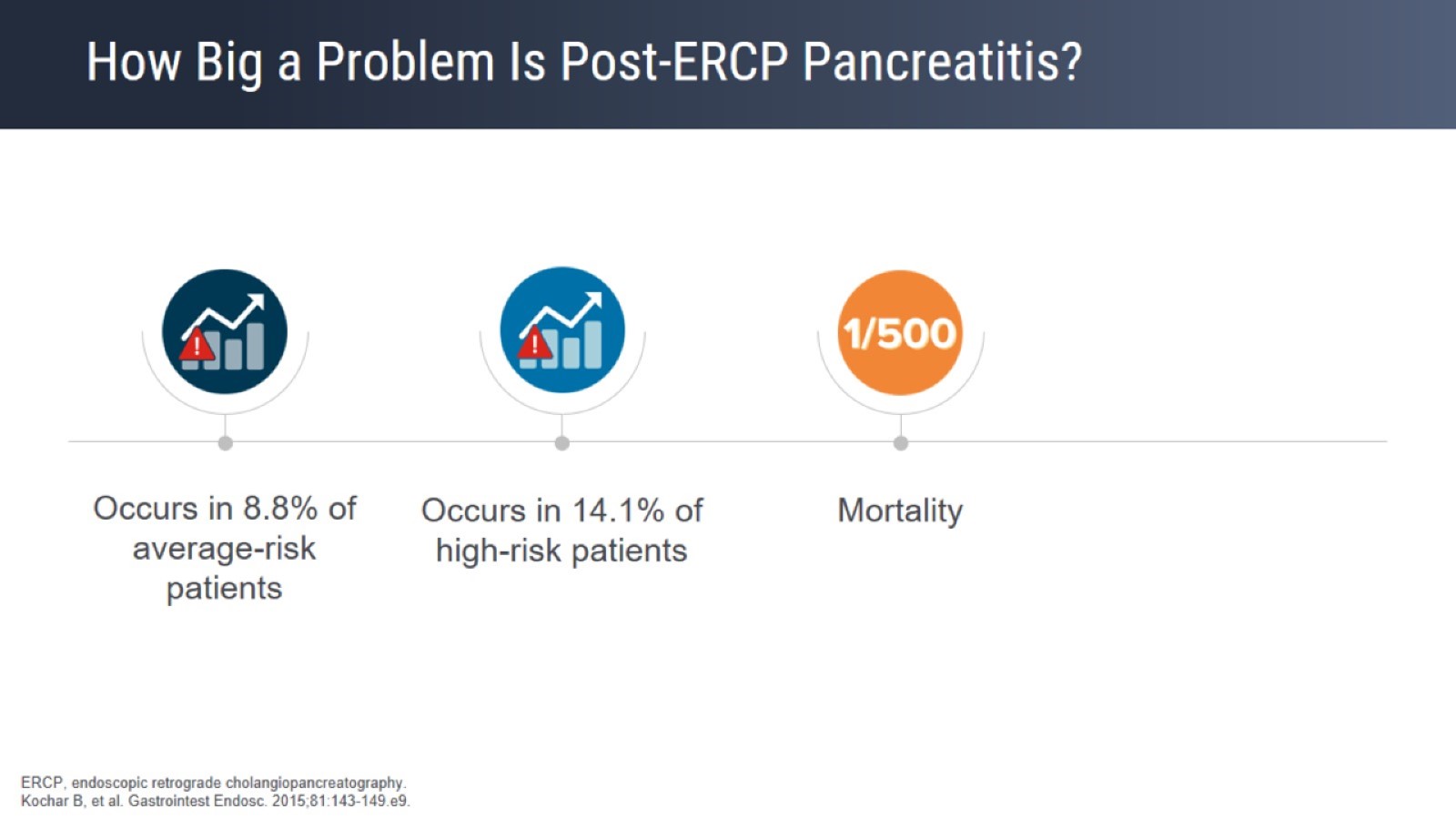 How Big a Problem Is Post-ERCP Pancreatitis?
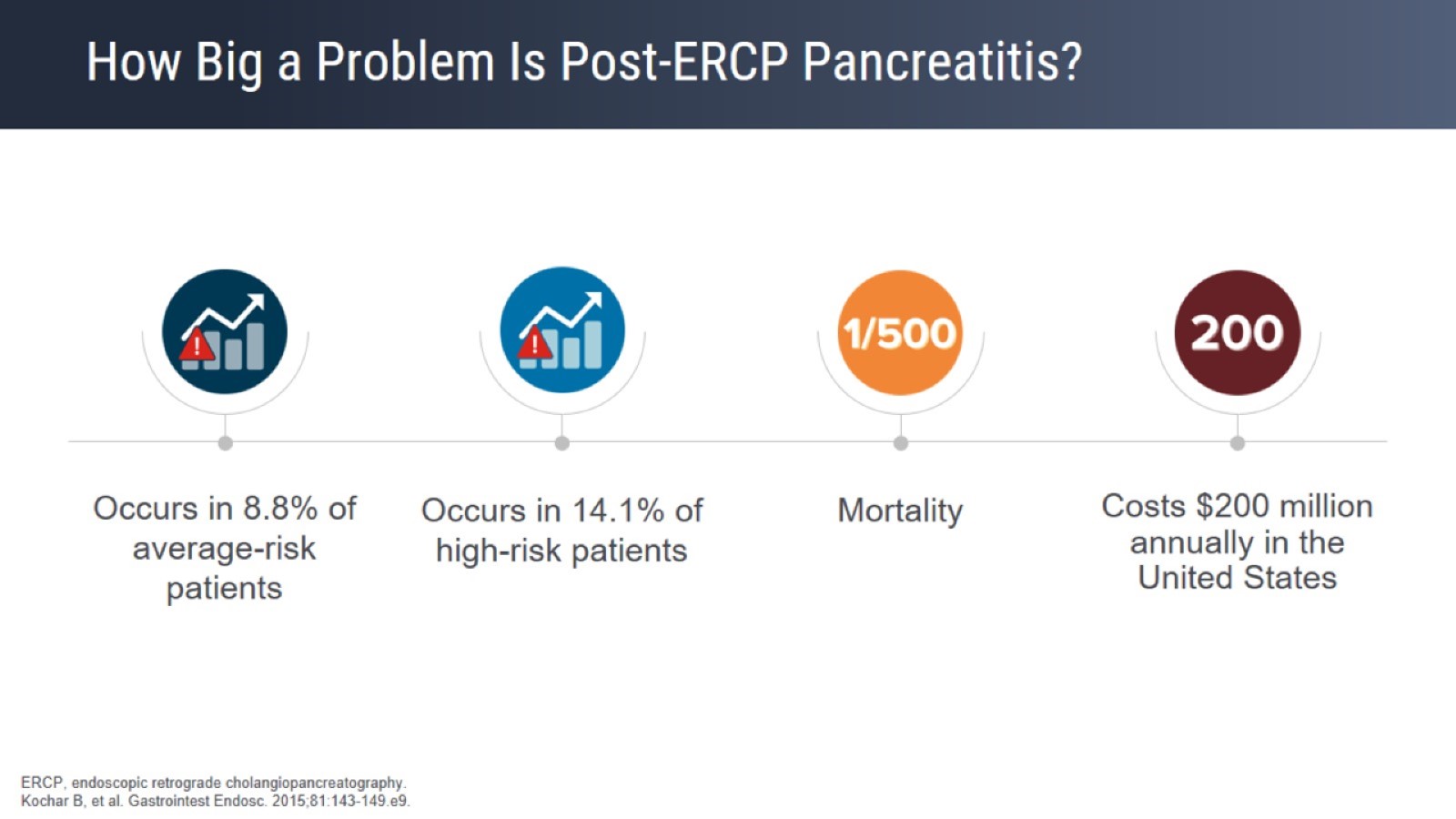 How Big a Problem Is Post-ERCP Pancreatitis?
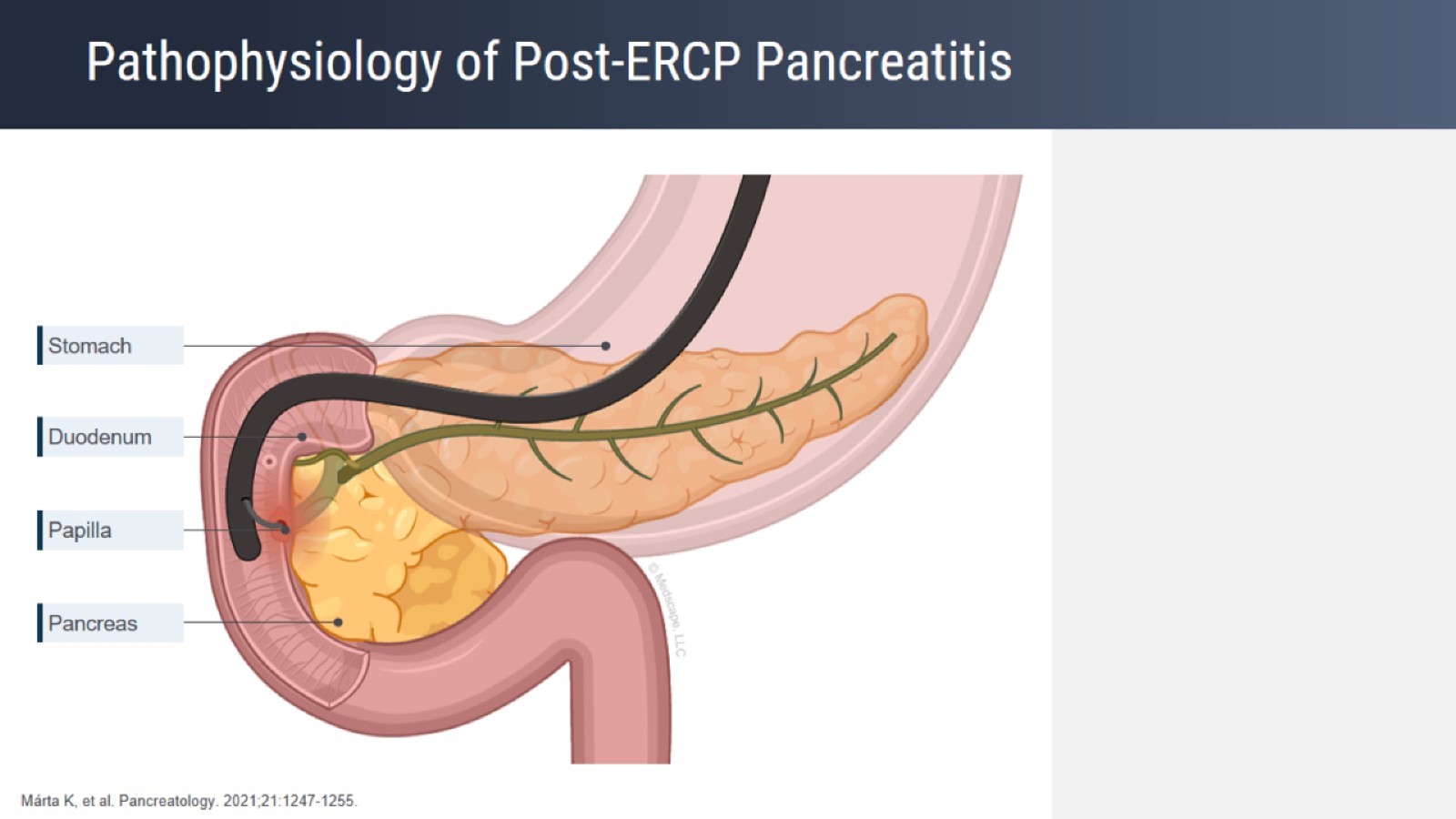 Pathophysiology of Post-ERCP Pancreatitis
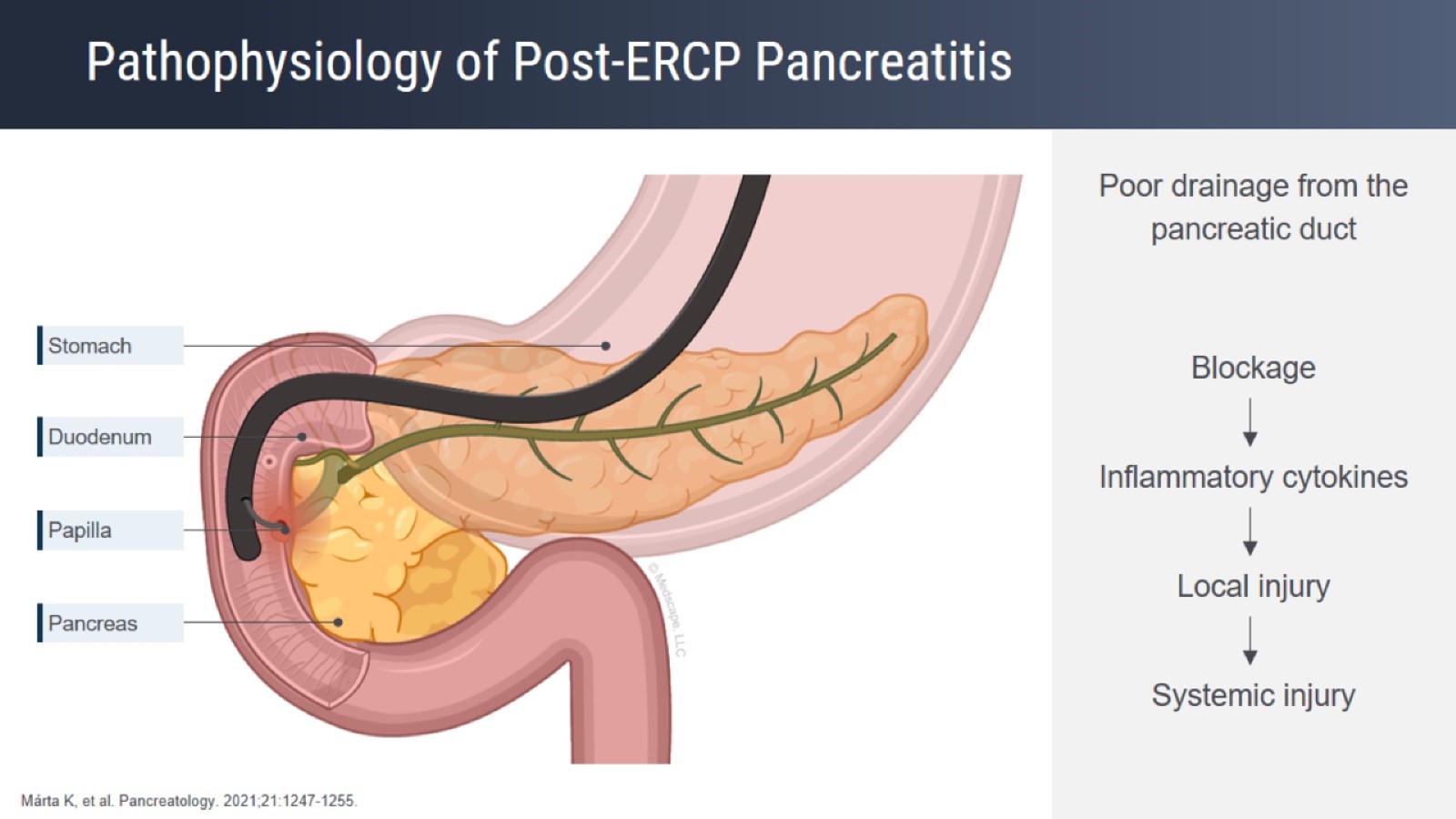 Pathophysiology of Post-ERCP Pancreatitis
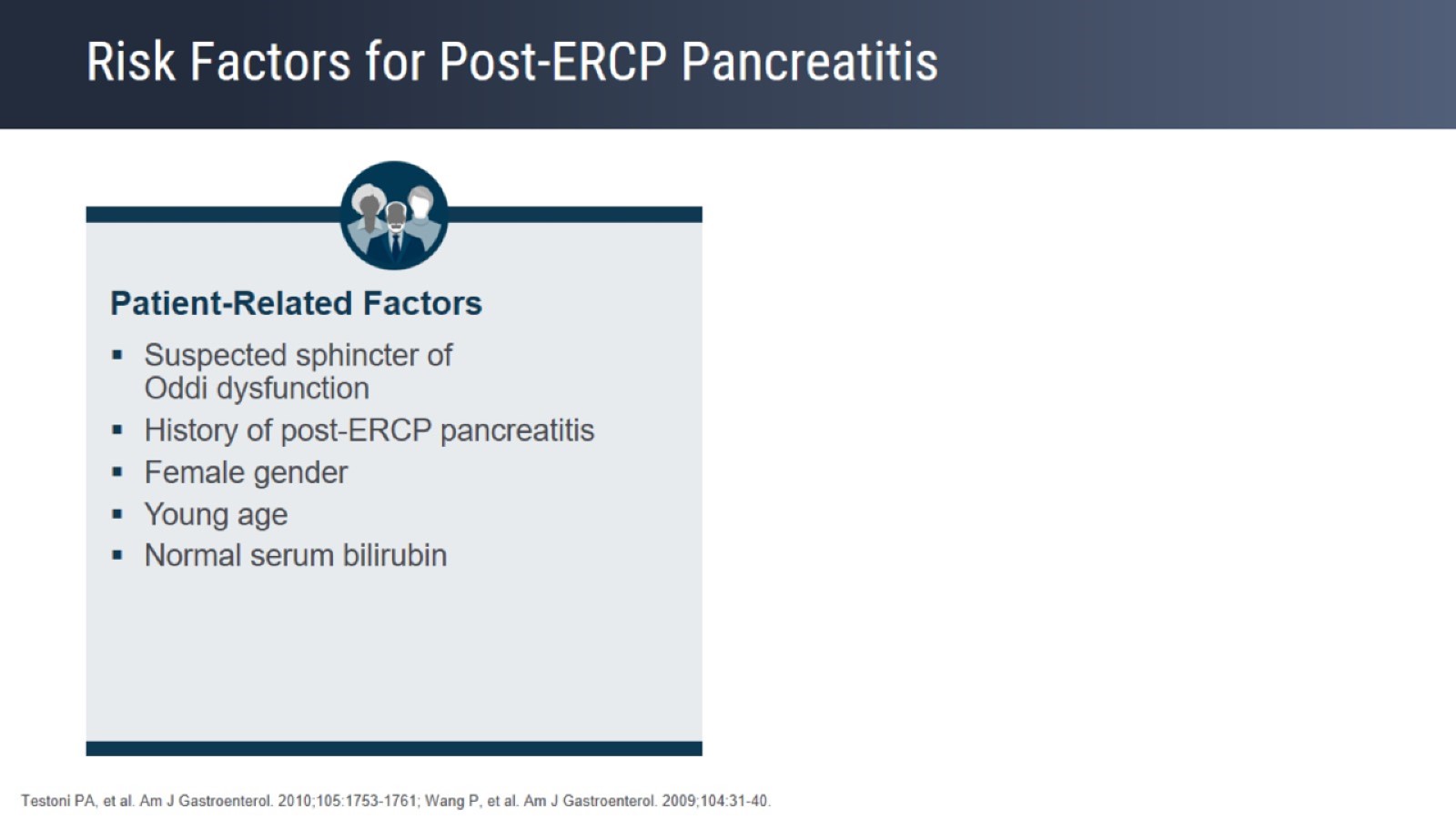 Risk Factors for Post-ERCP Pancreatitis
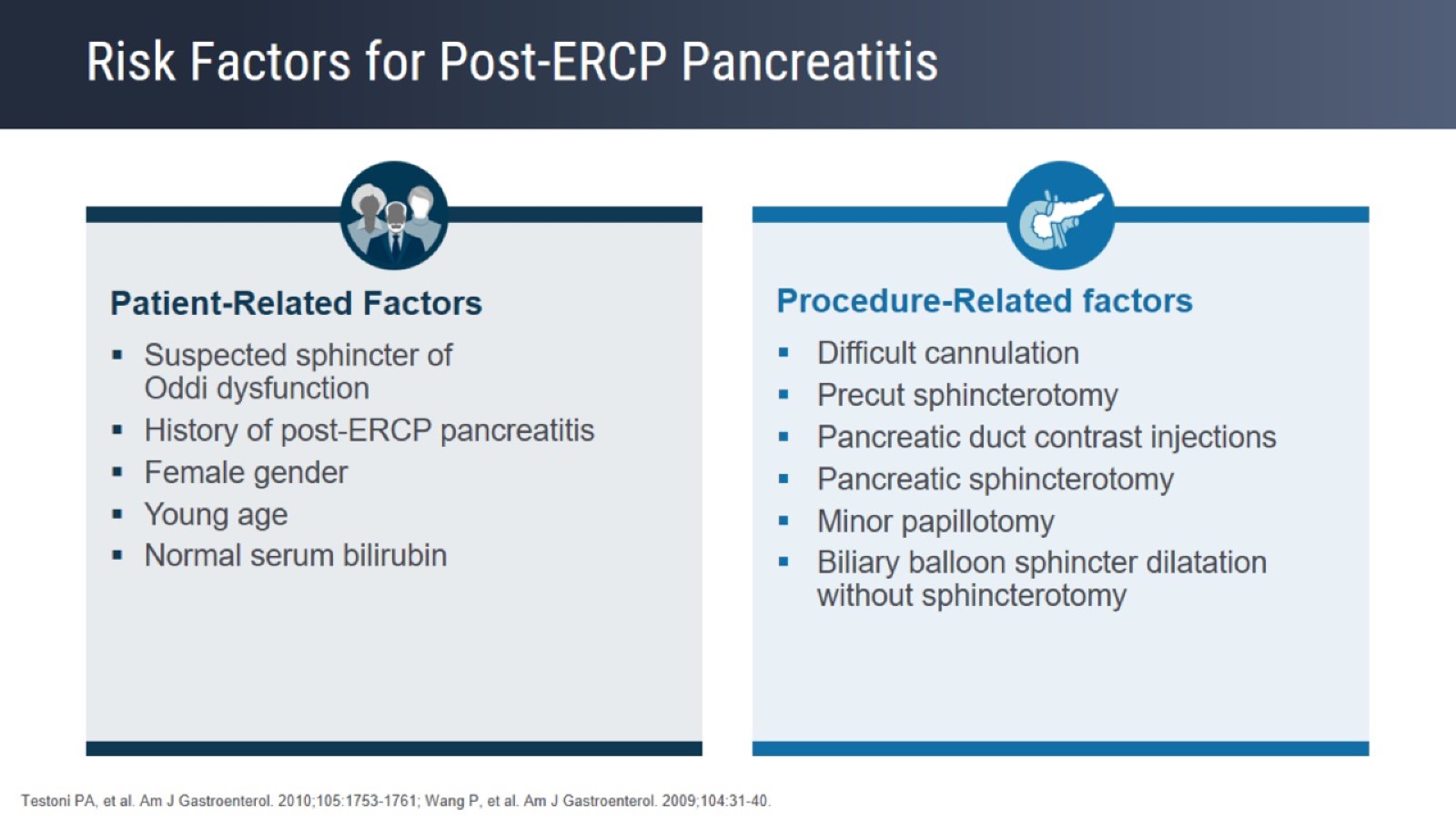 Risk Factors for Post-ERCP Pancreatitis
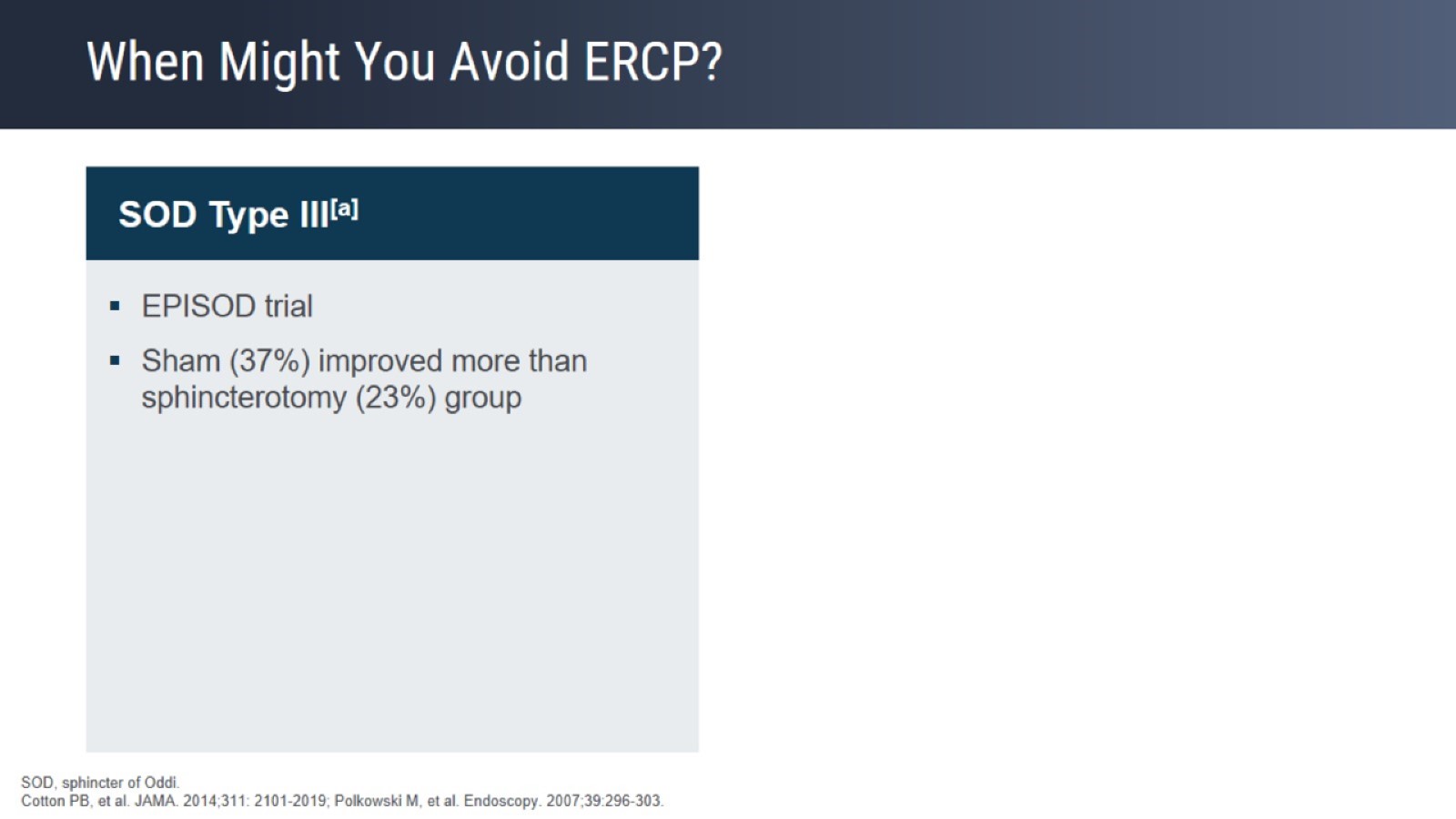 When Might You Avoid ERCP?
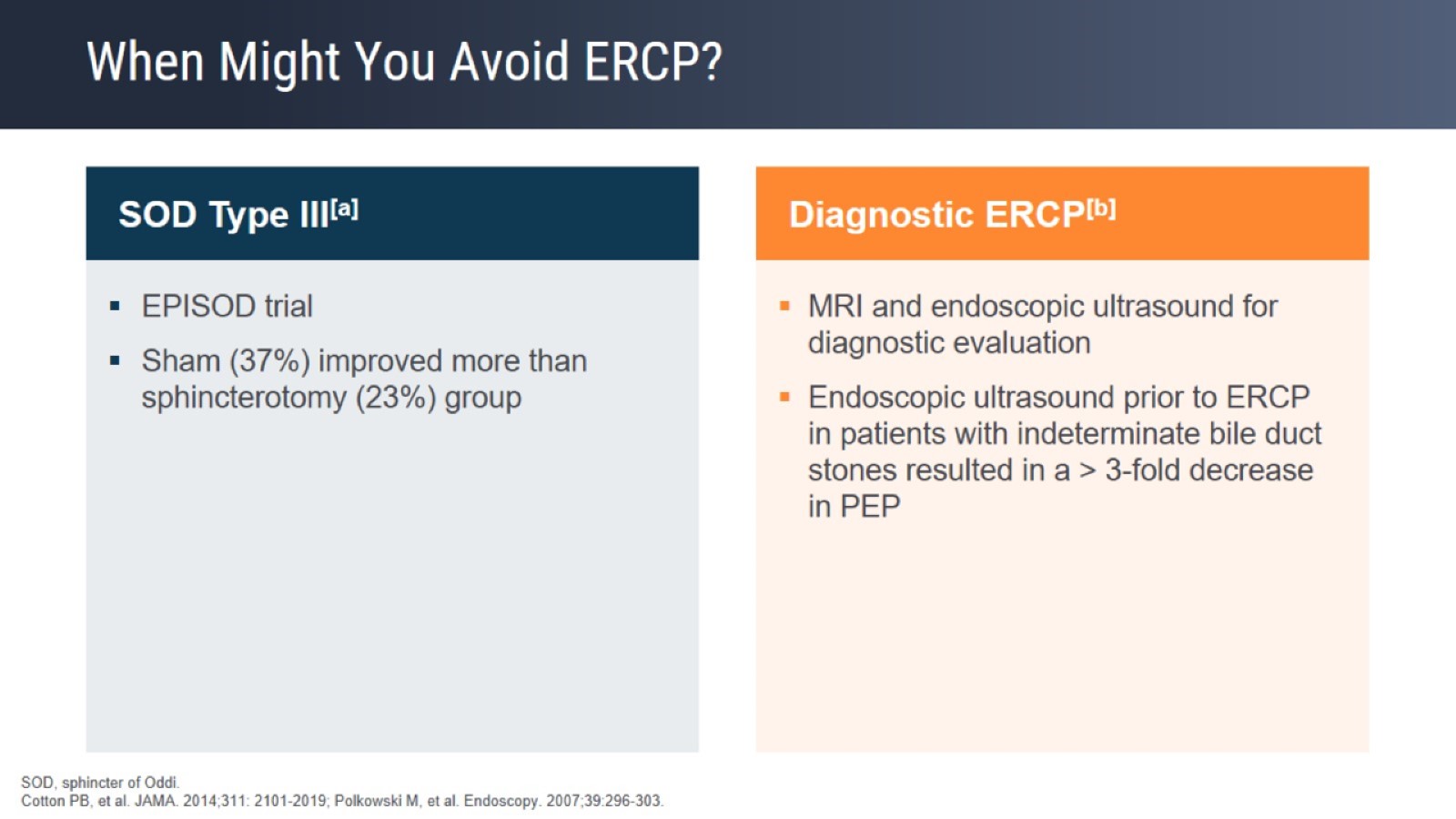 When Might You Avoid ERCP?
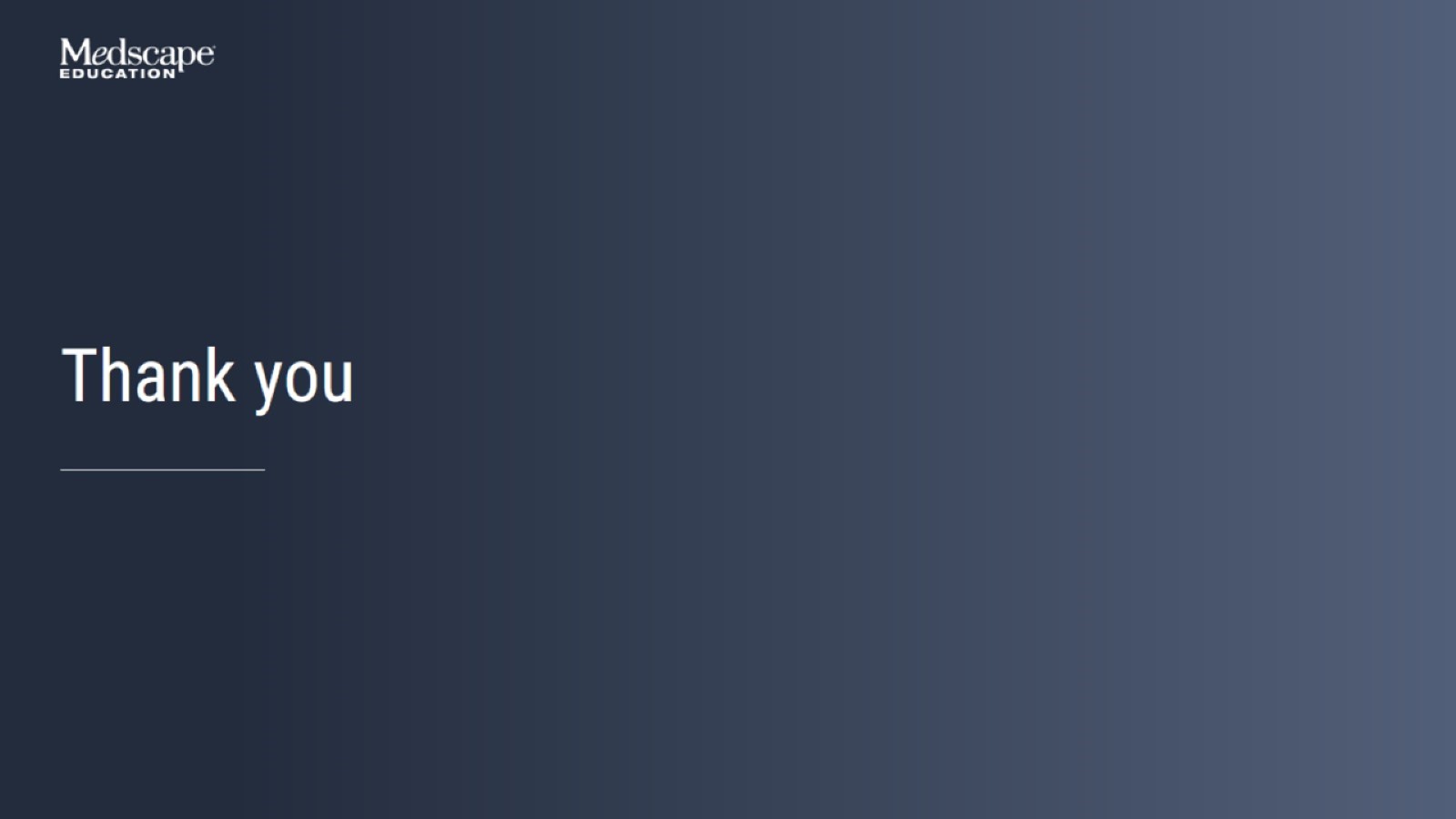 Thank you
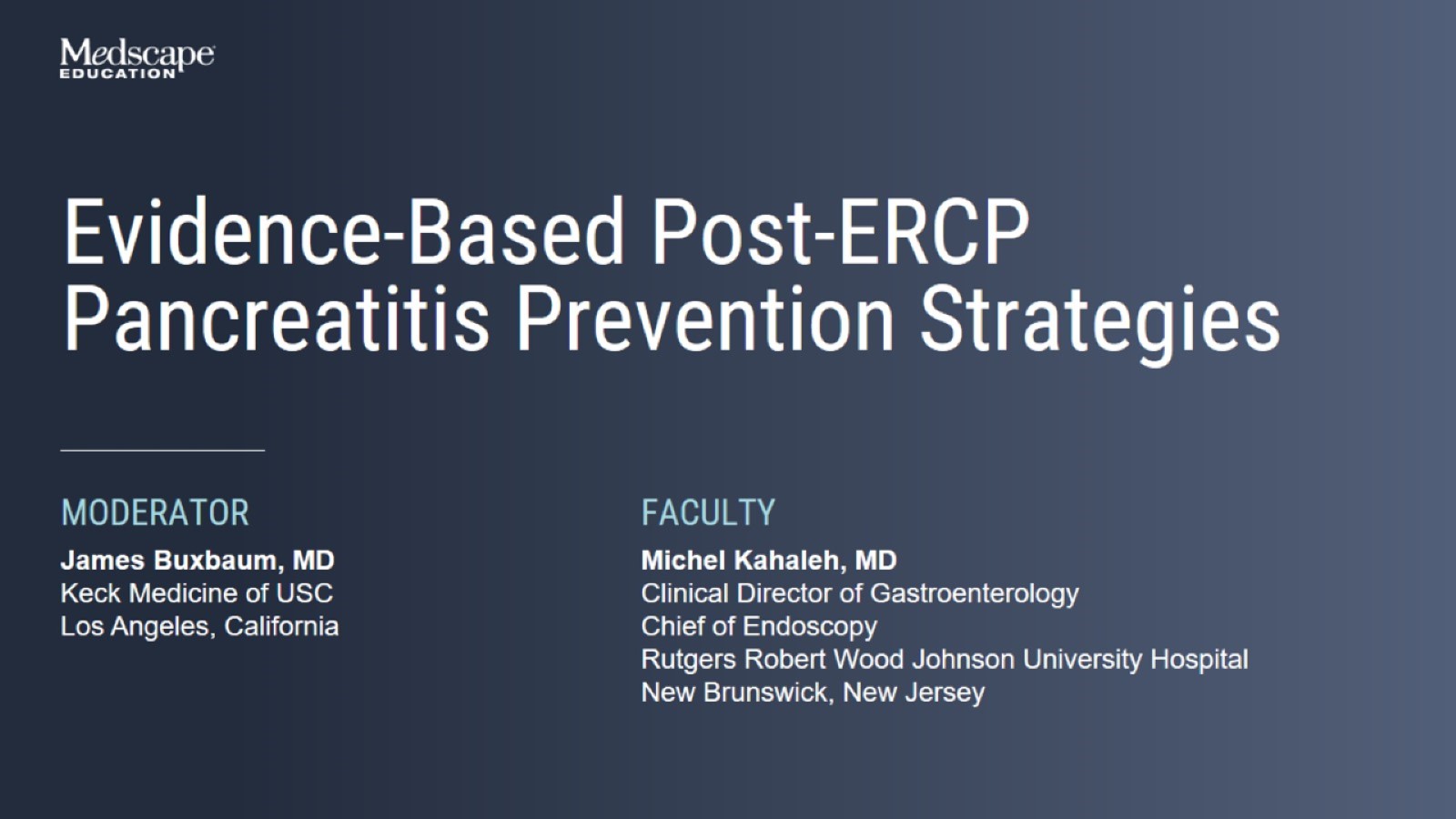 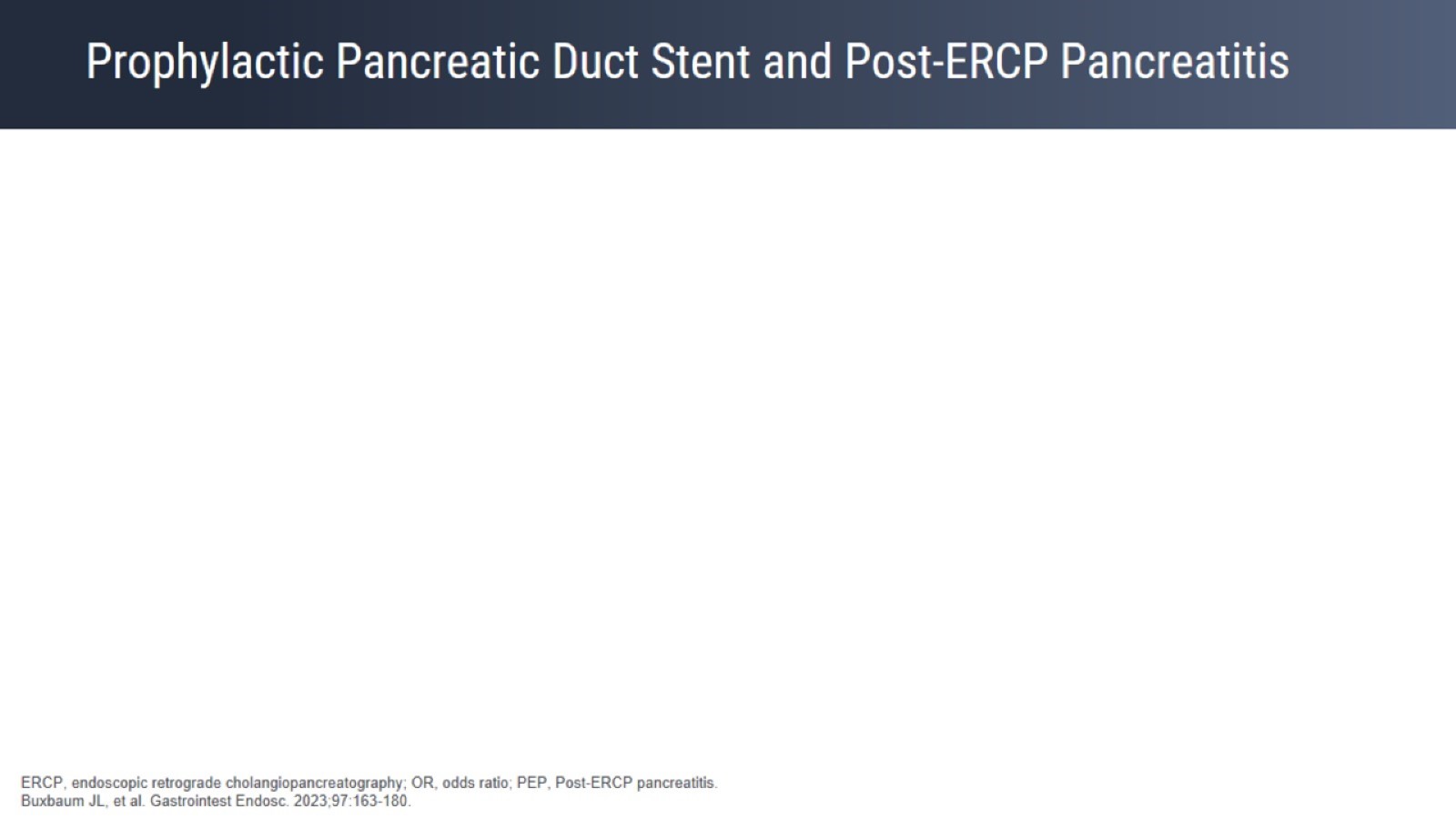 Prophylactic Pancreatic Duct Stent and Post-ERCP Pancreatitis
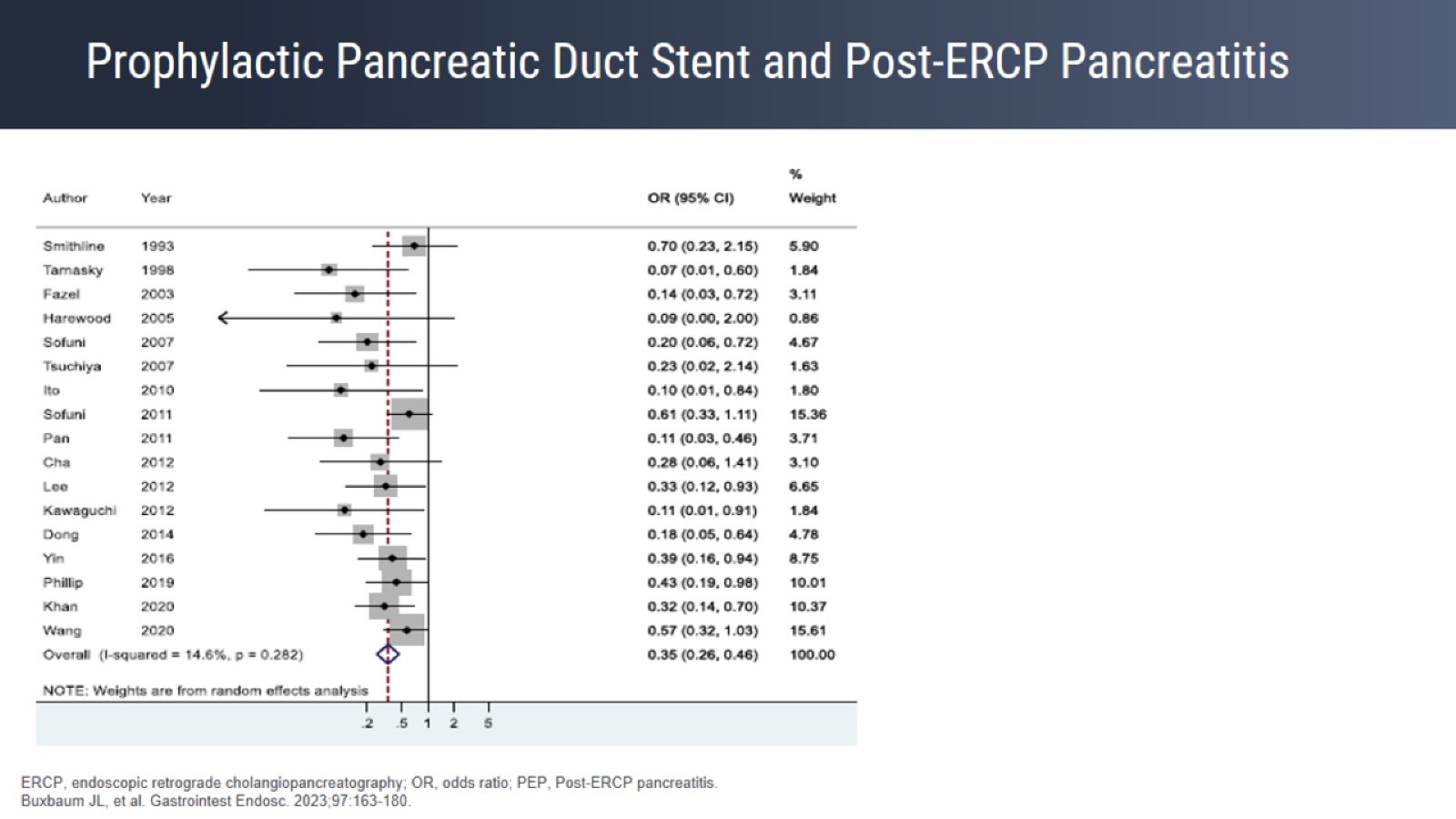 Prophylactic Pancreatic Duct Stent and Post-ERCP Pancreatitis
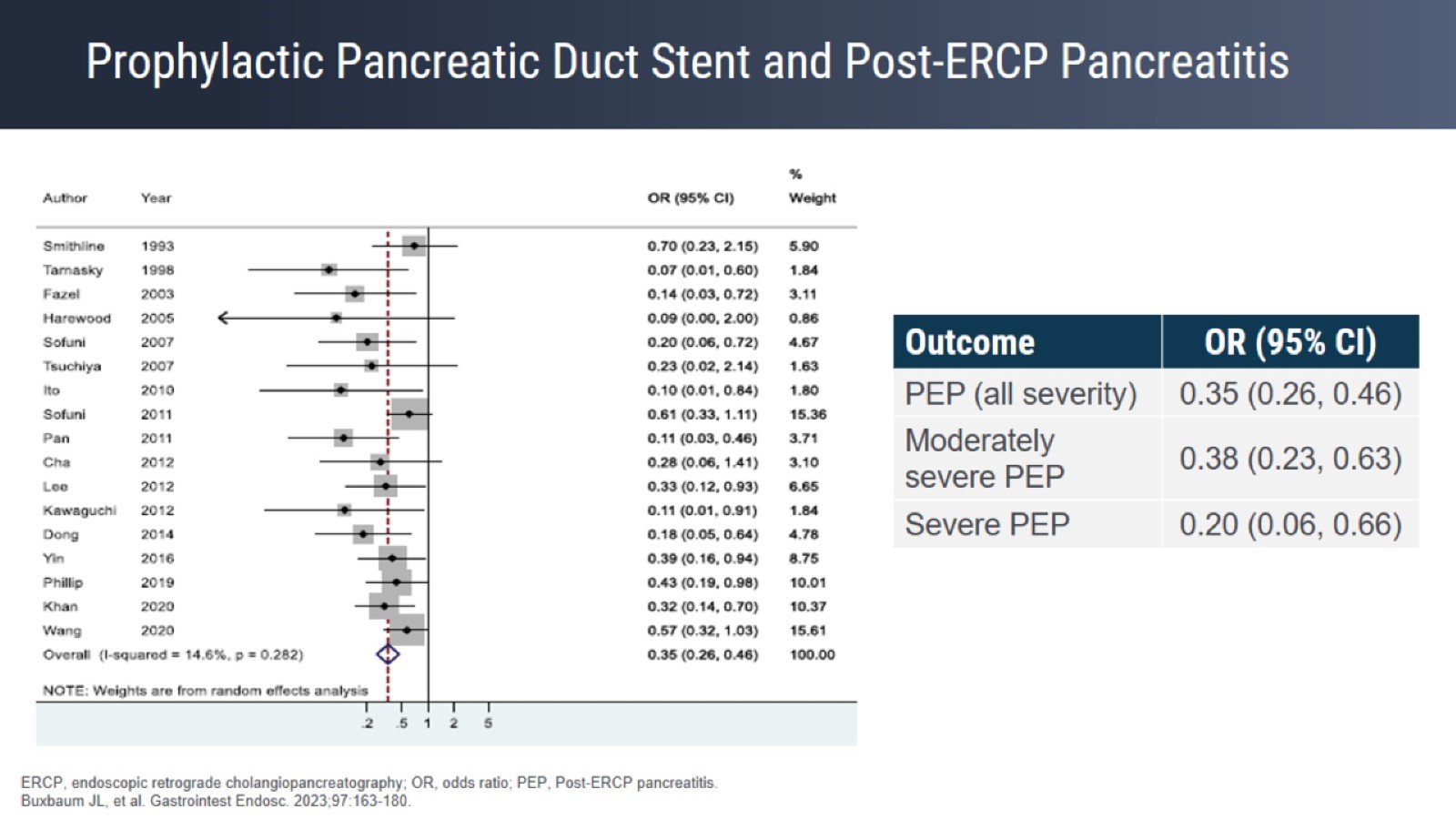 Prophylactic Pancreatic Duct Stent and Post-ERCP Pancreatitis
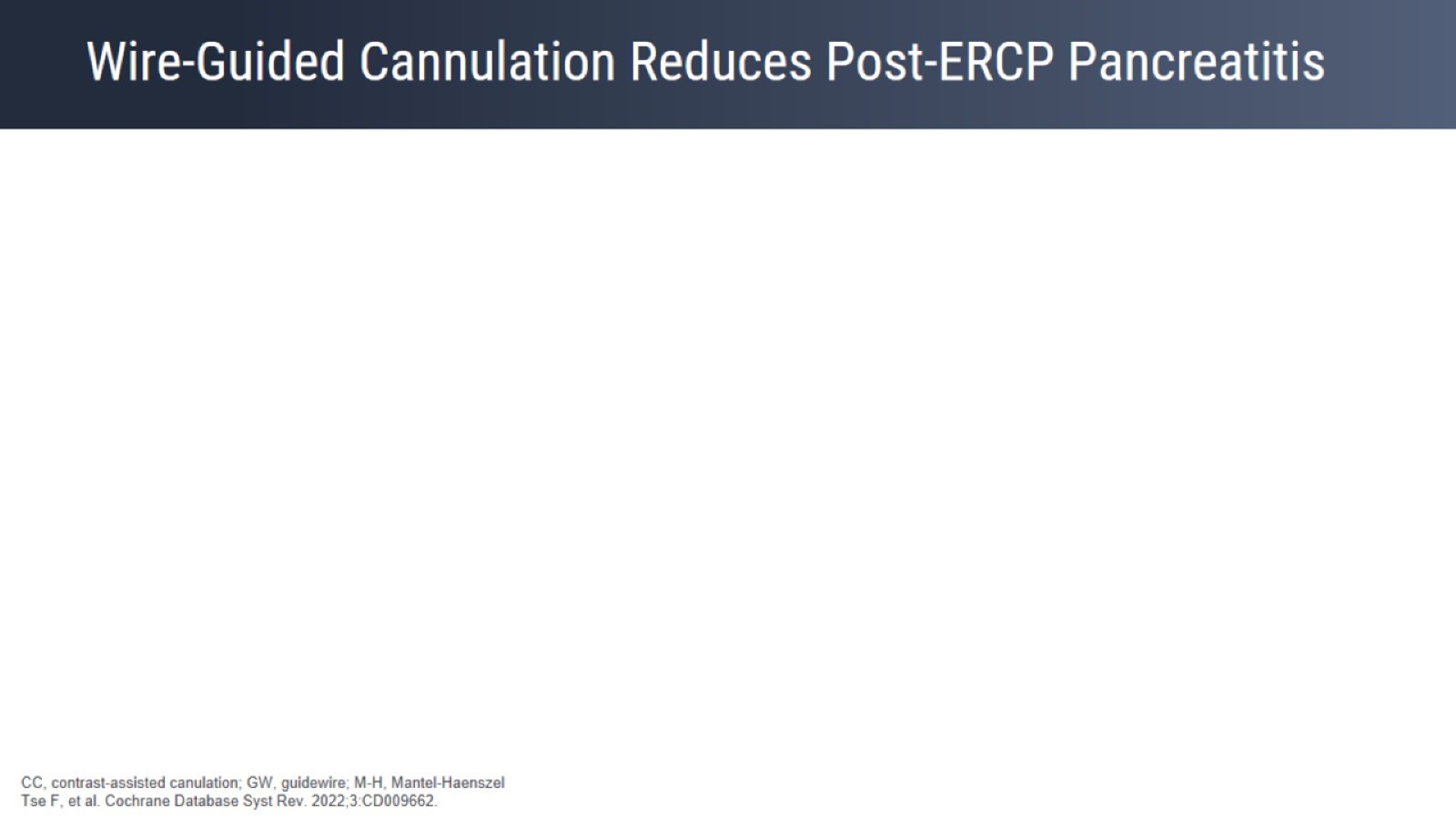 Wire-Guided Cannulation Reduces Post-ERCP Pancreatitis
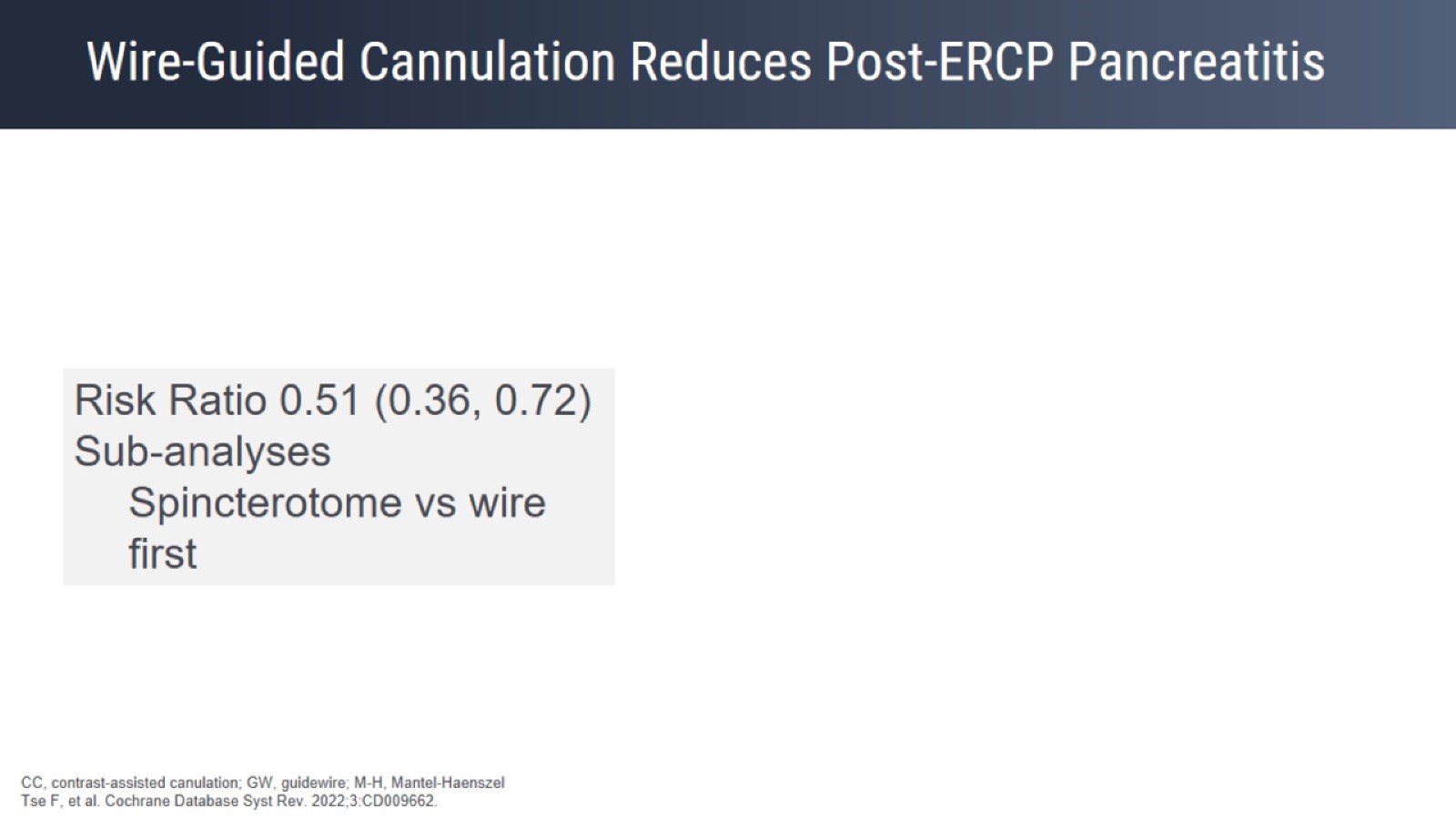 Wire-Guided Cannulation Reduces Post-ERCP Pancreatitis
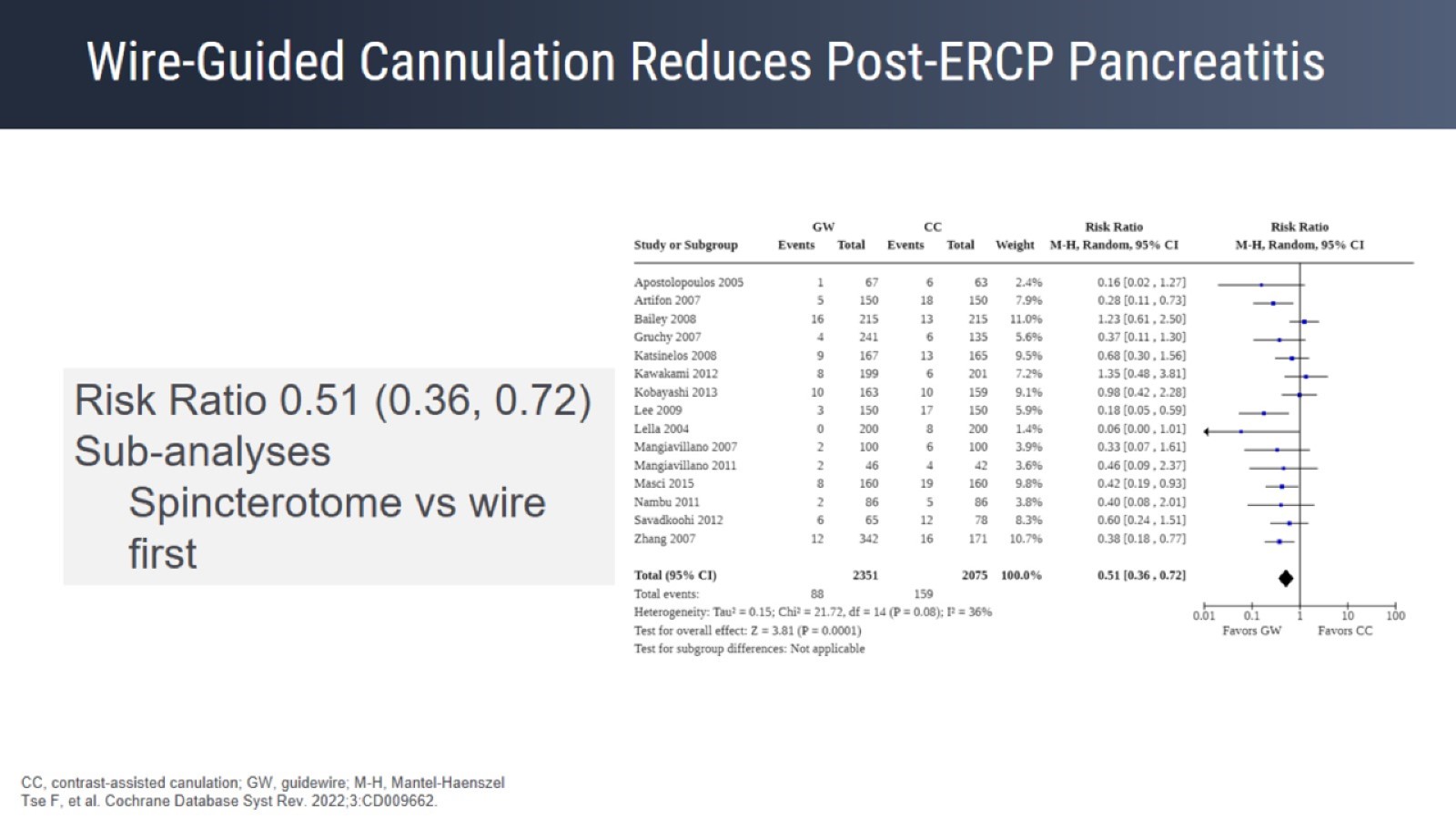 Wire-Guided Cannulation Reduces Post-ERCP Pancreatitis
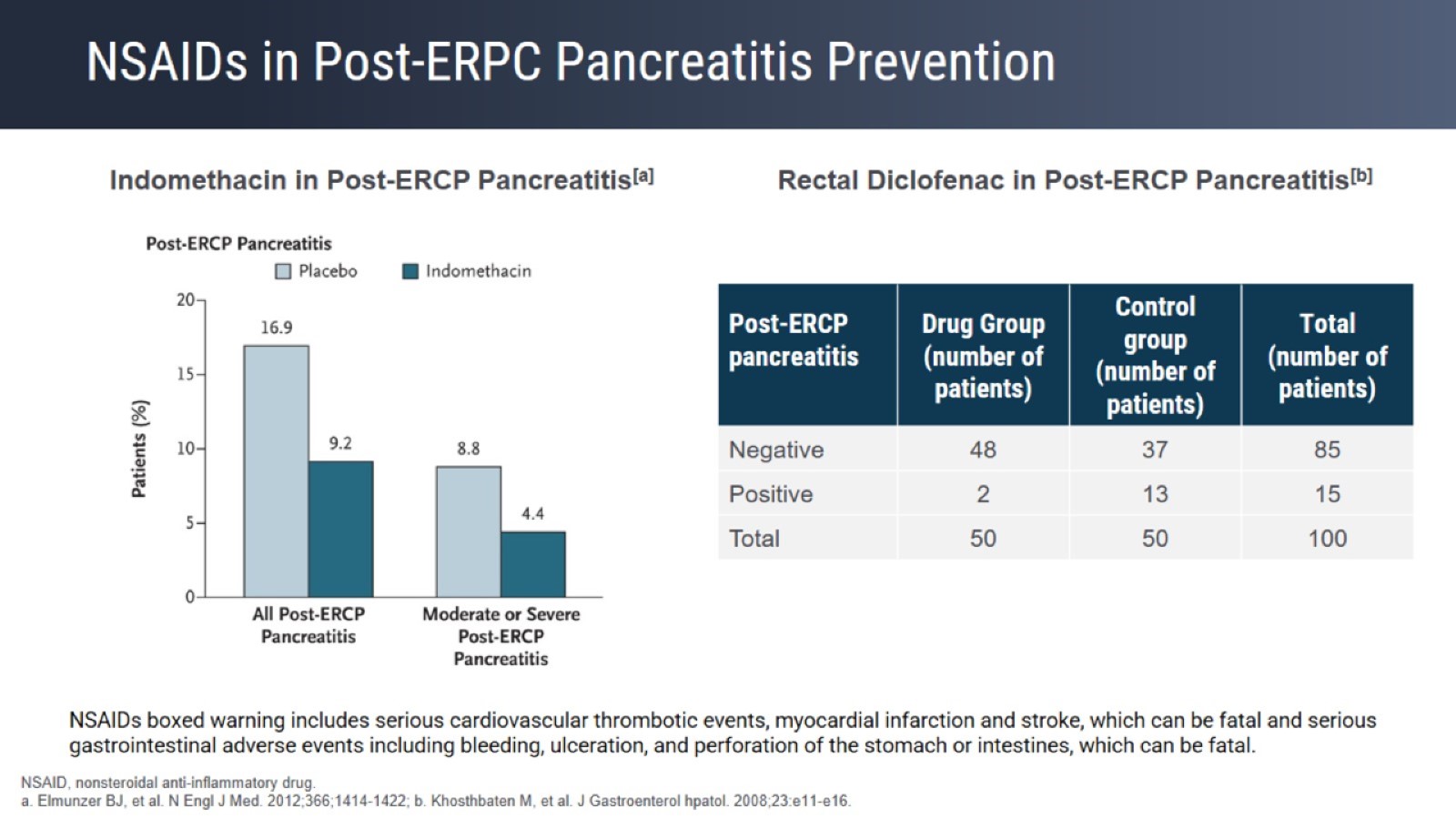 NSAIDs in Post-ERPC Pancreatitis Prevention
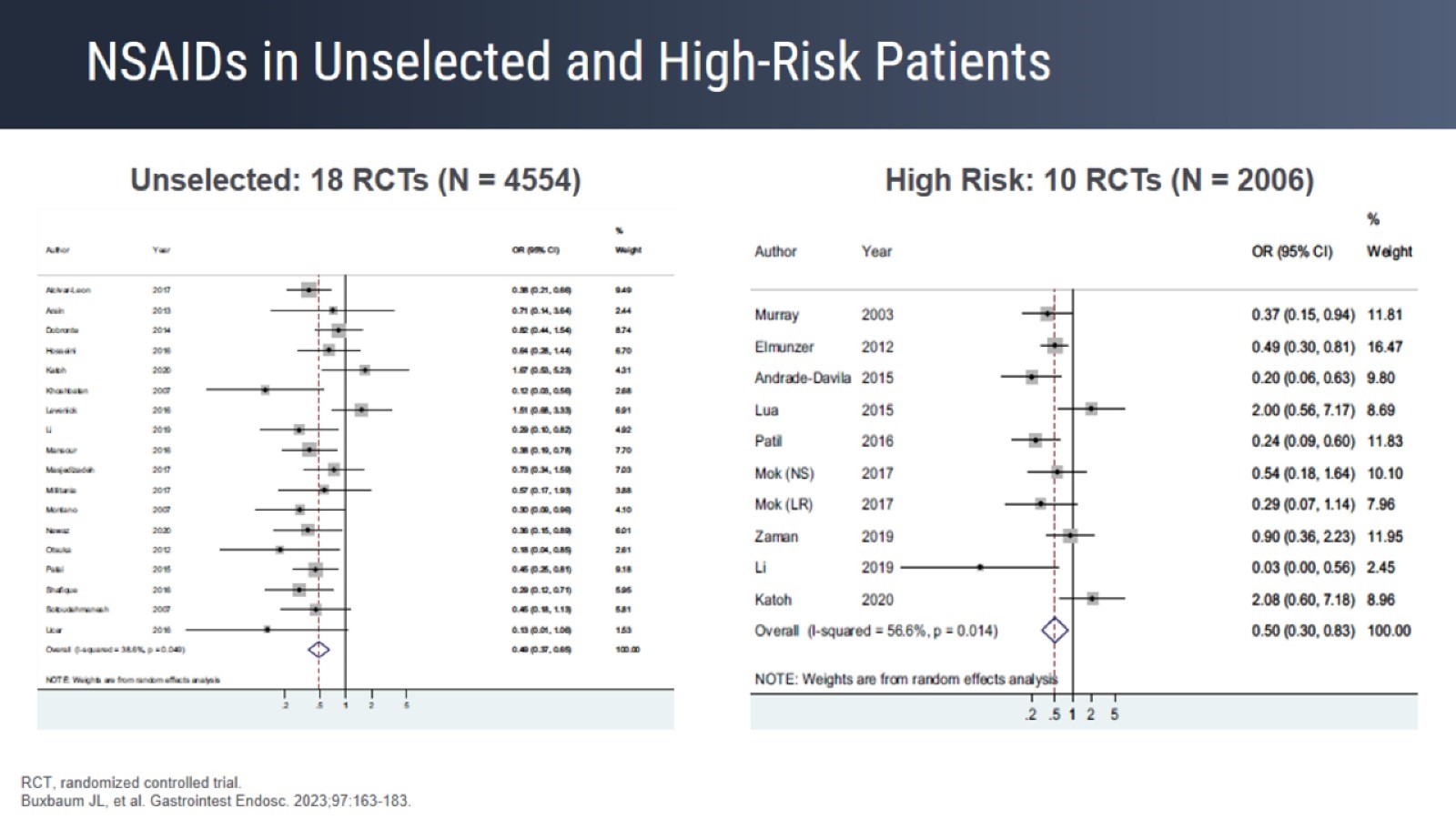 NSAIDs in Unselected and High-Risk Patients
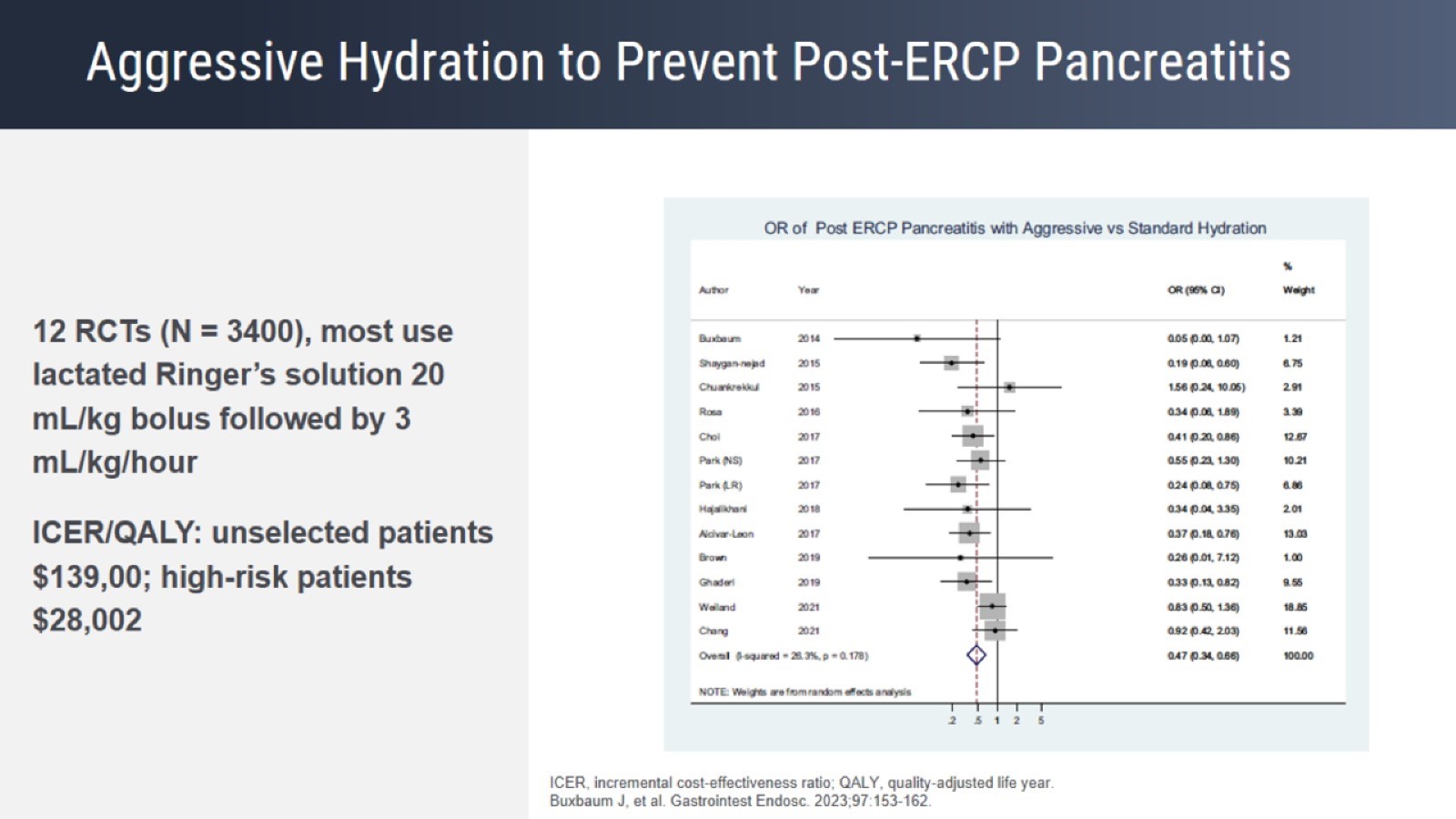 Aggressive Hydration to Prevent Post-ERCP Pancreatitis
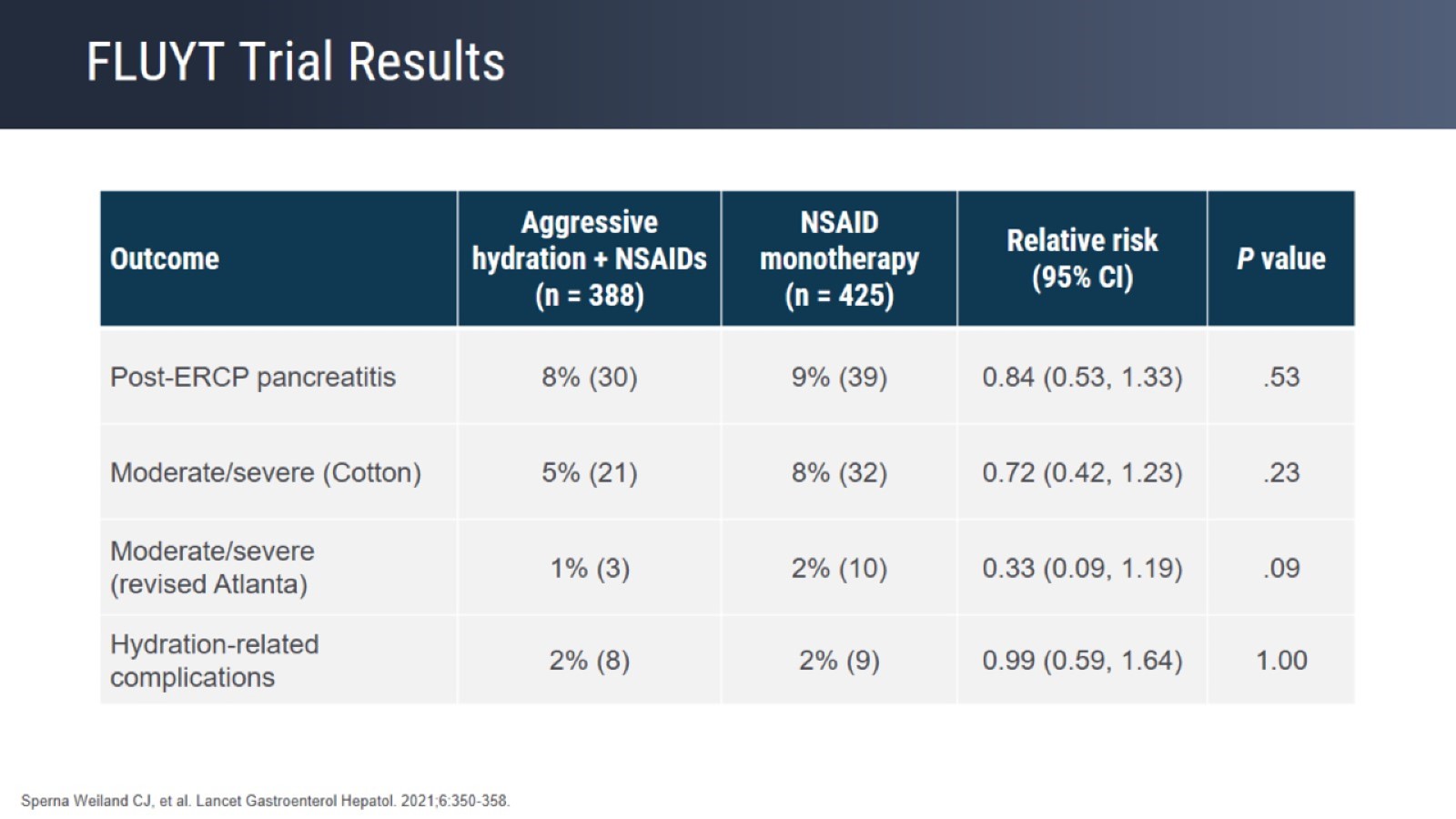 FLUYT Trial Results
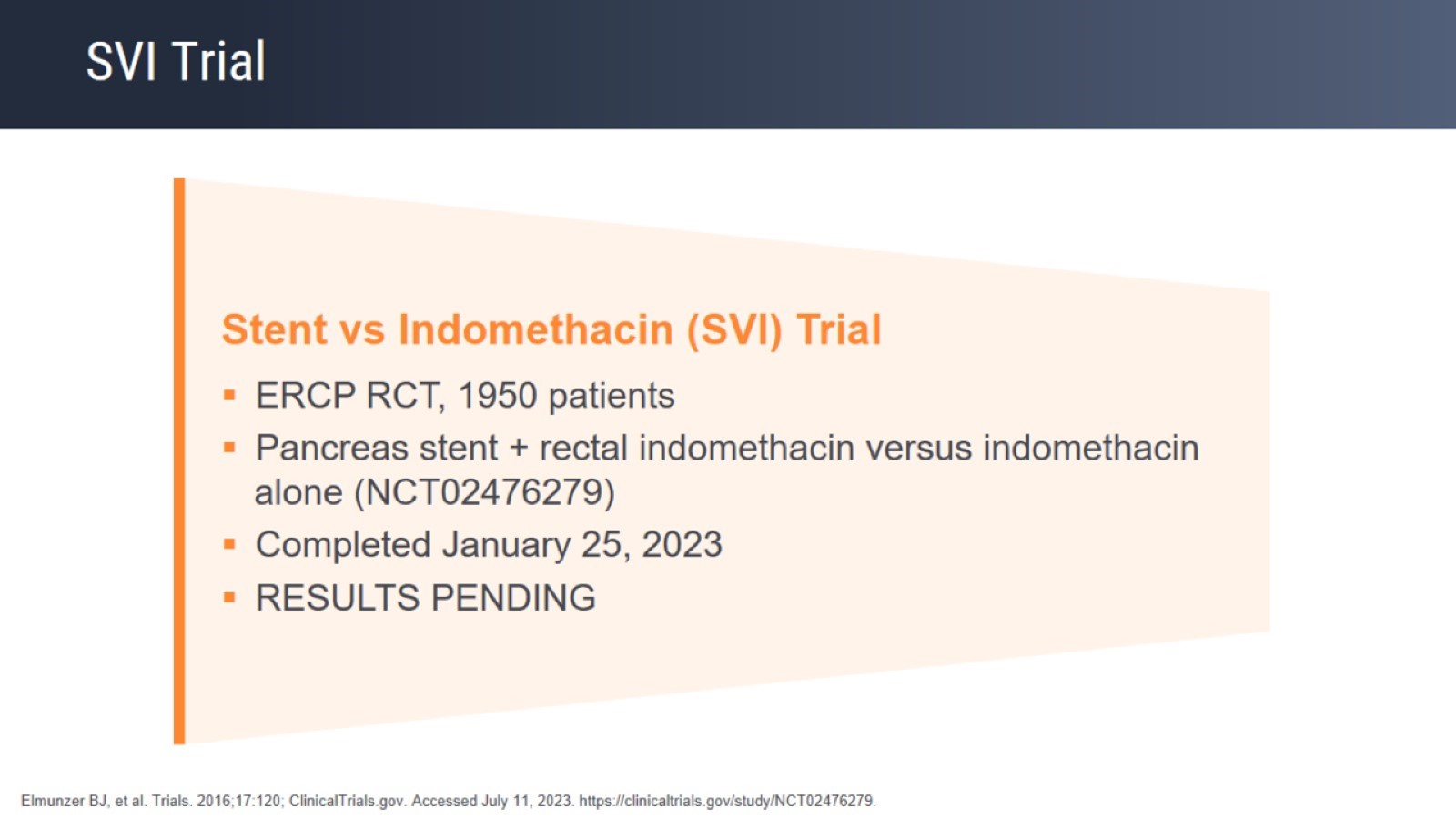 SVI Trial
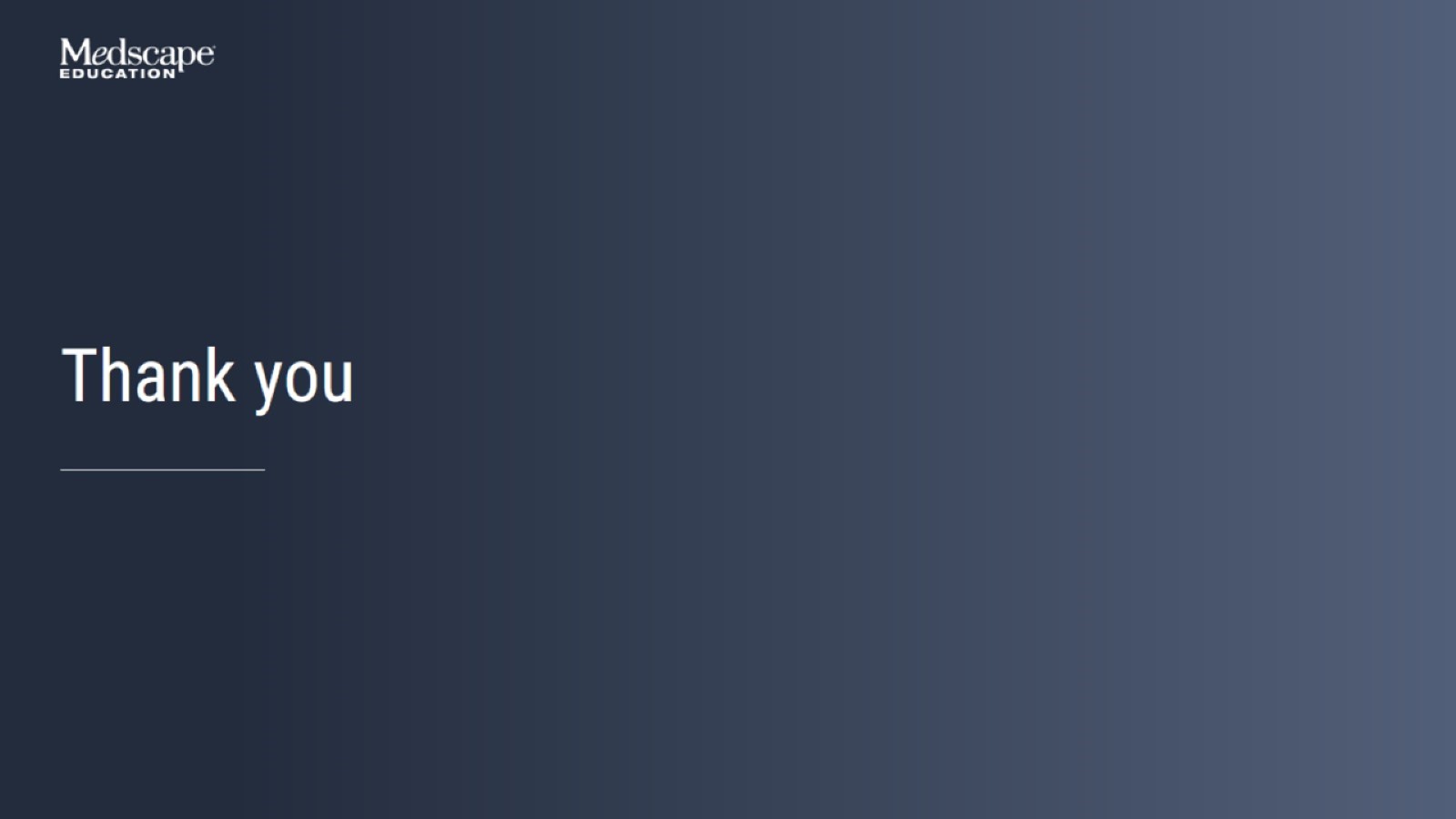 Thank you
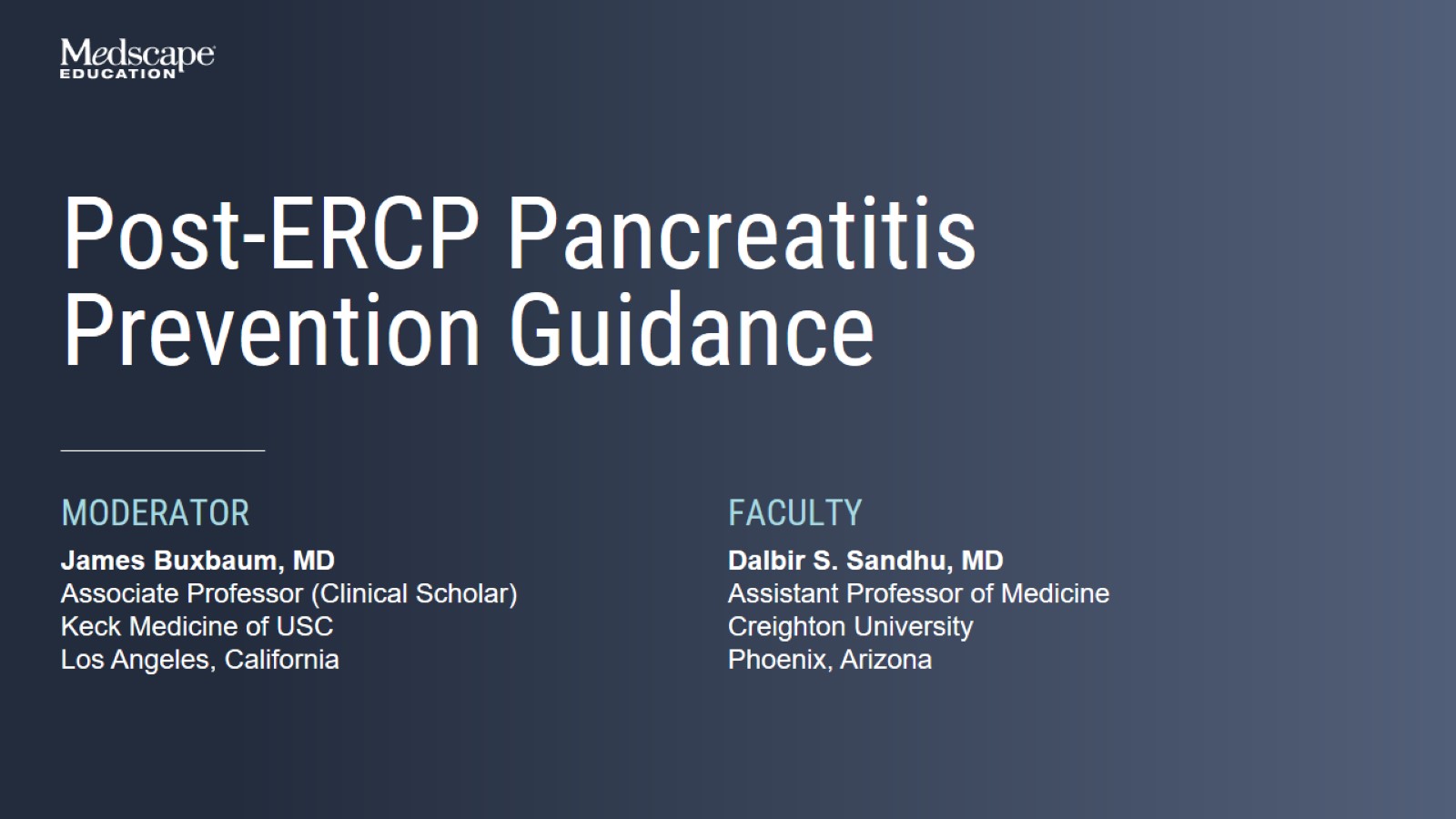 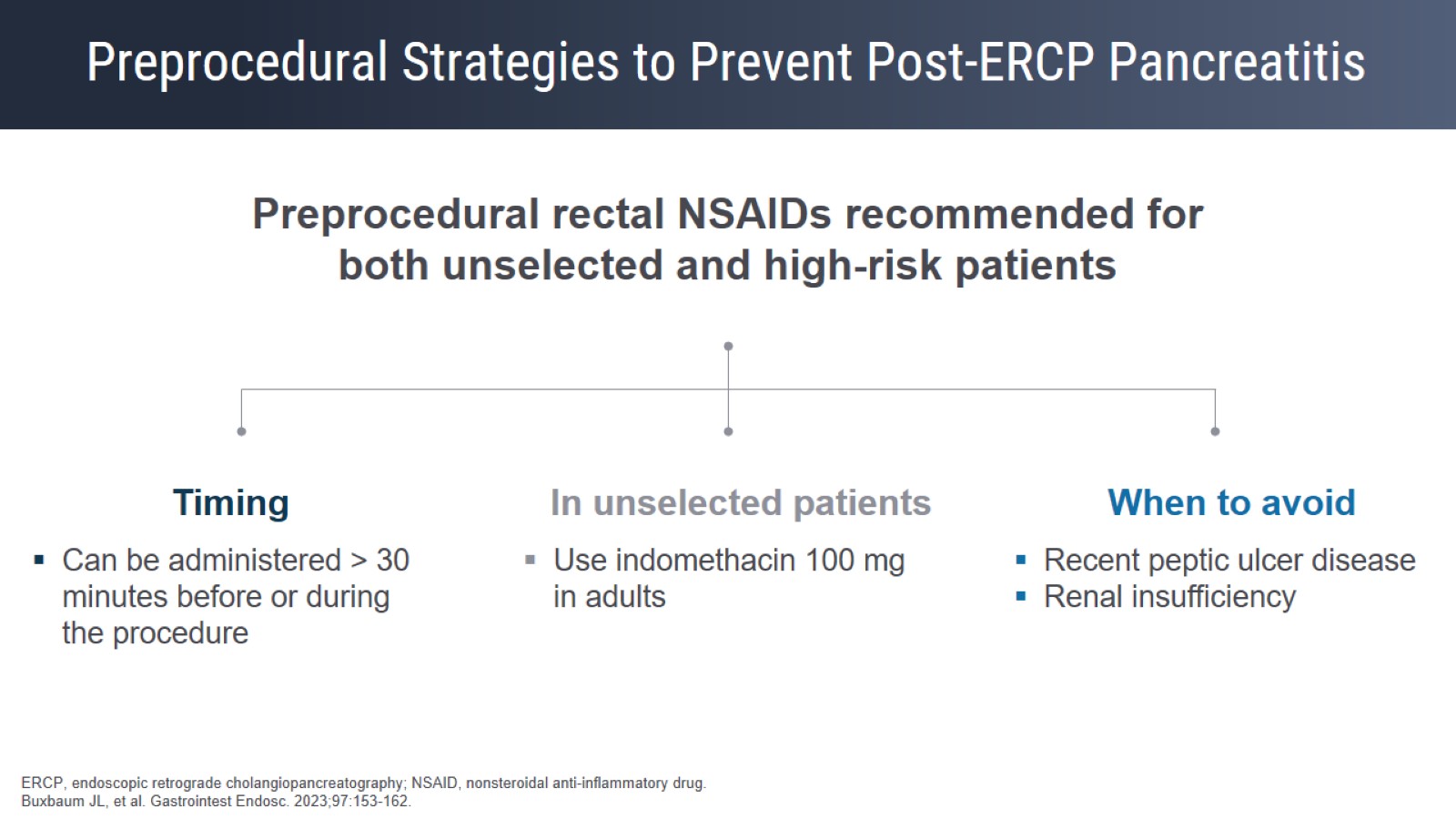 Preprocedural Strategies to Prevent Post-ERCP Pancreatitis
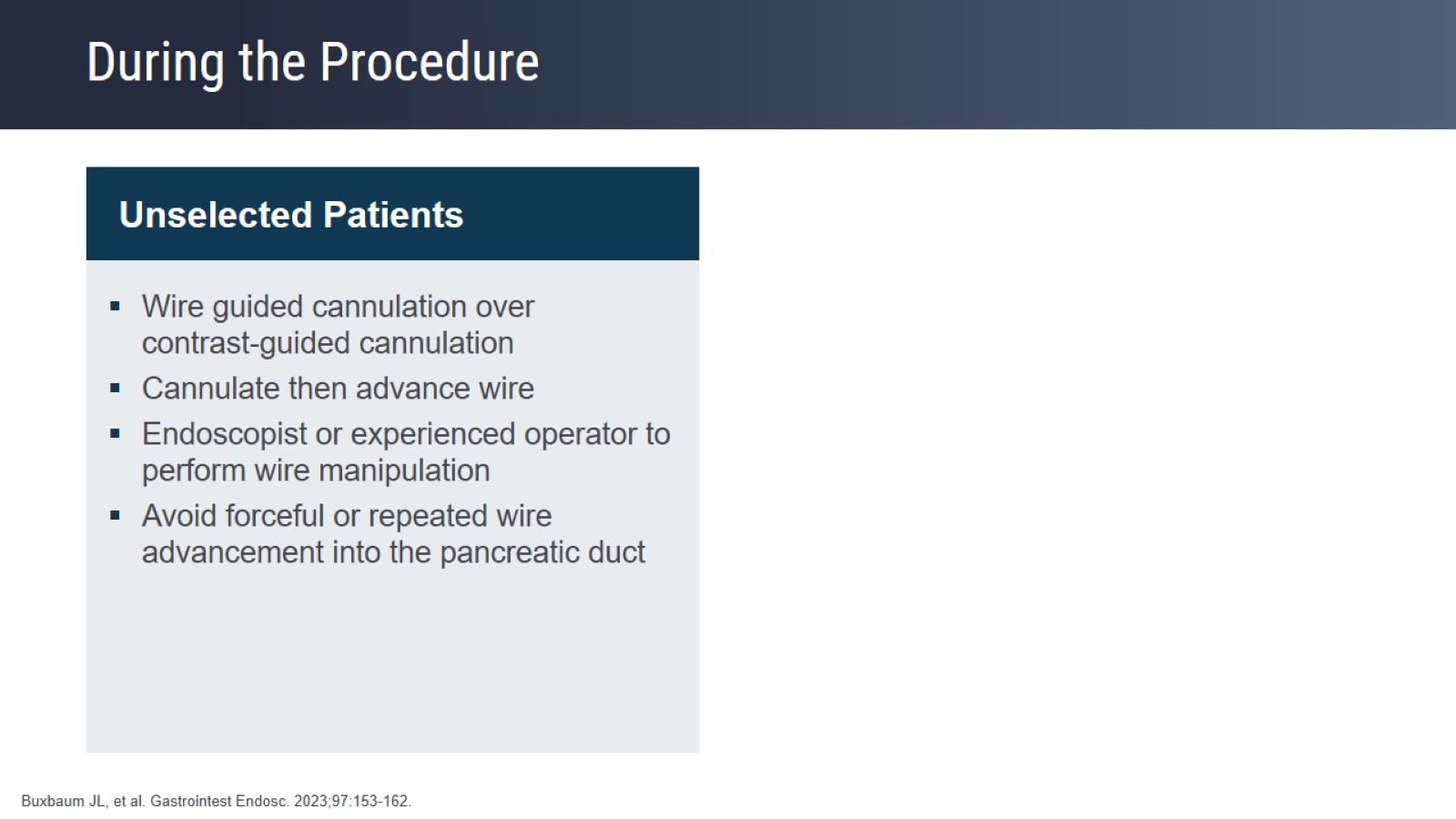 During the Procedure
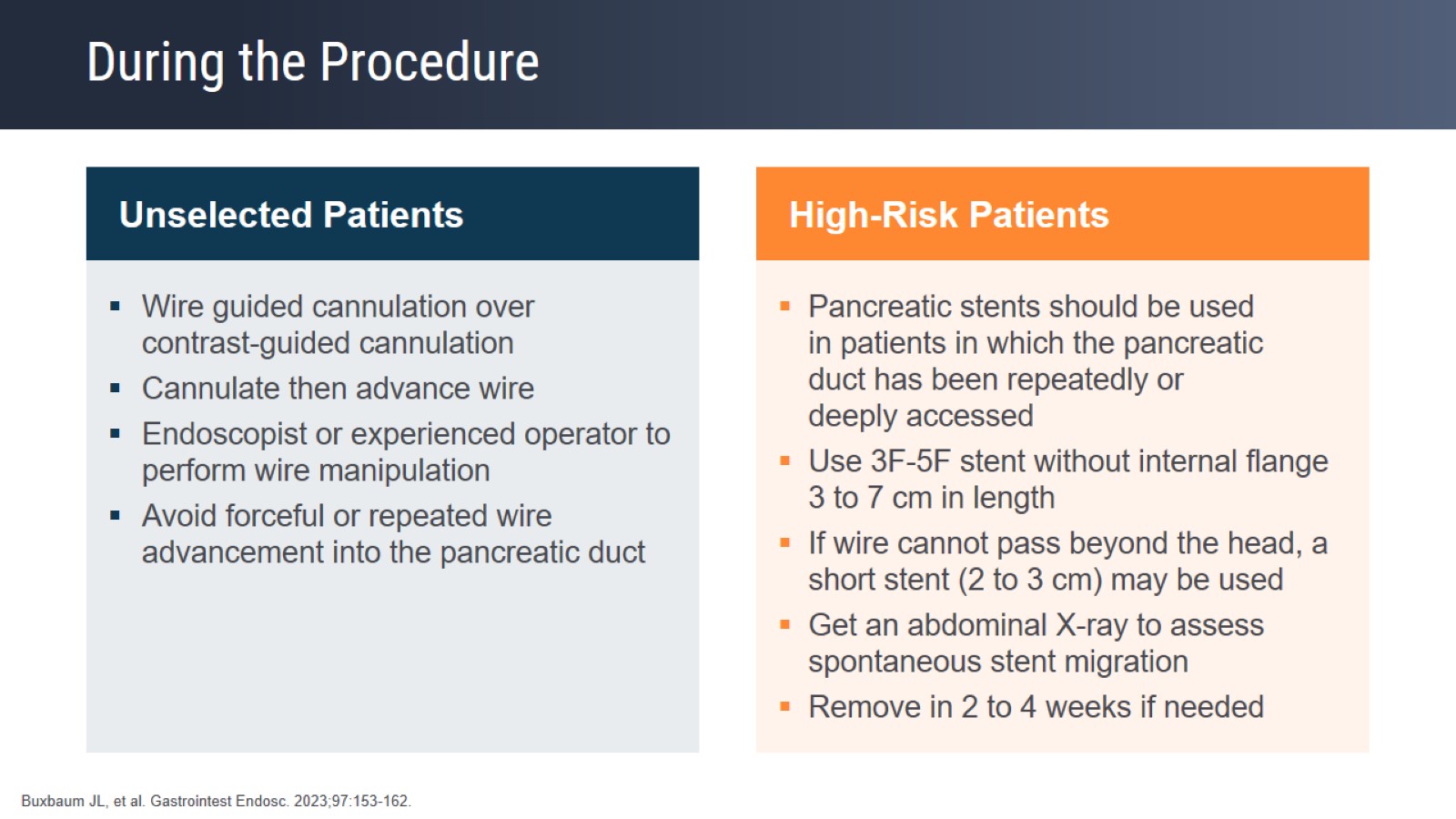 During the Procedure
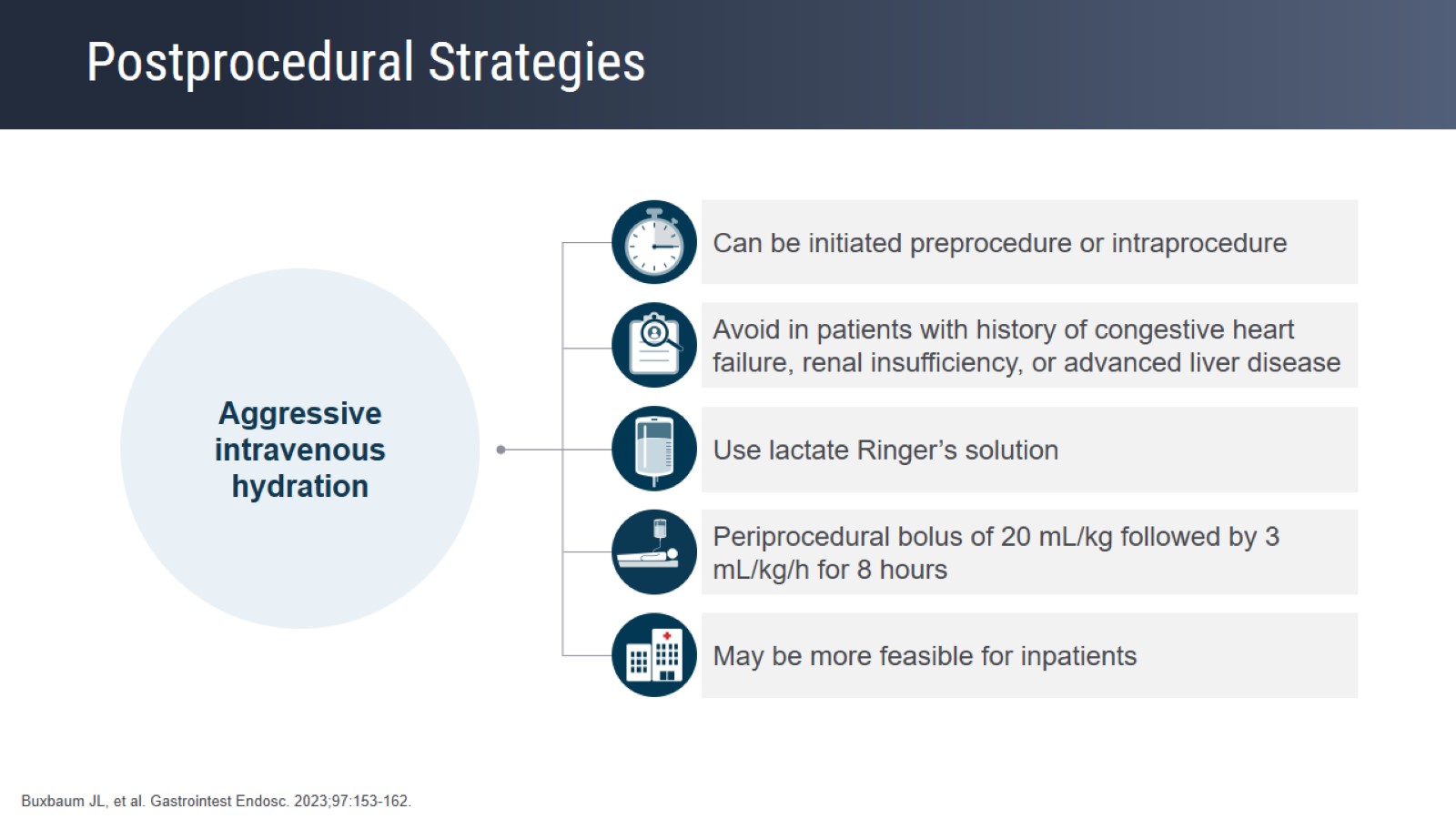 Postprocedural Strategies
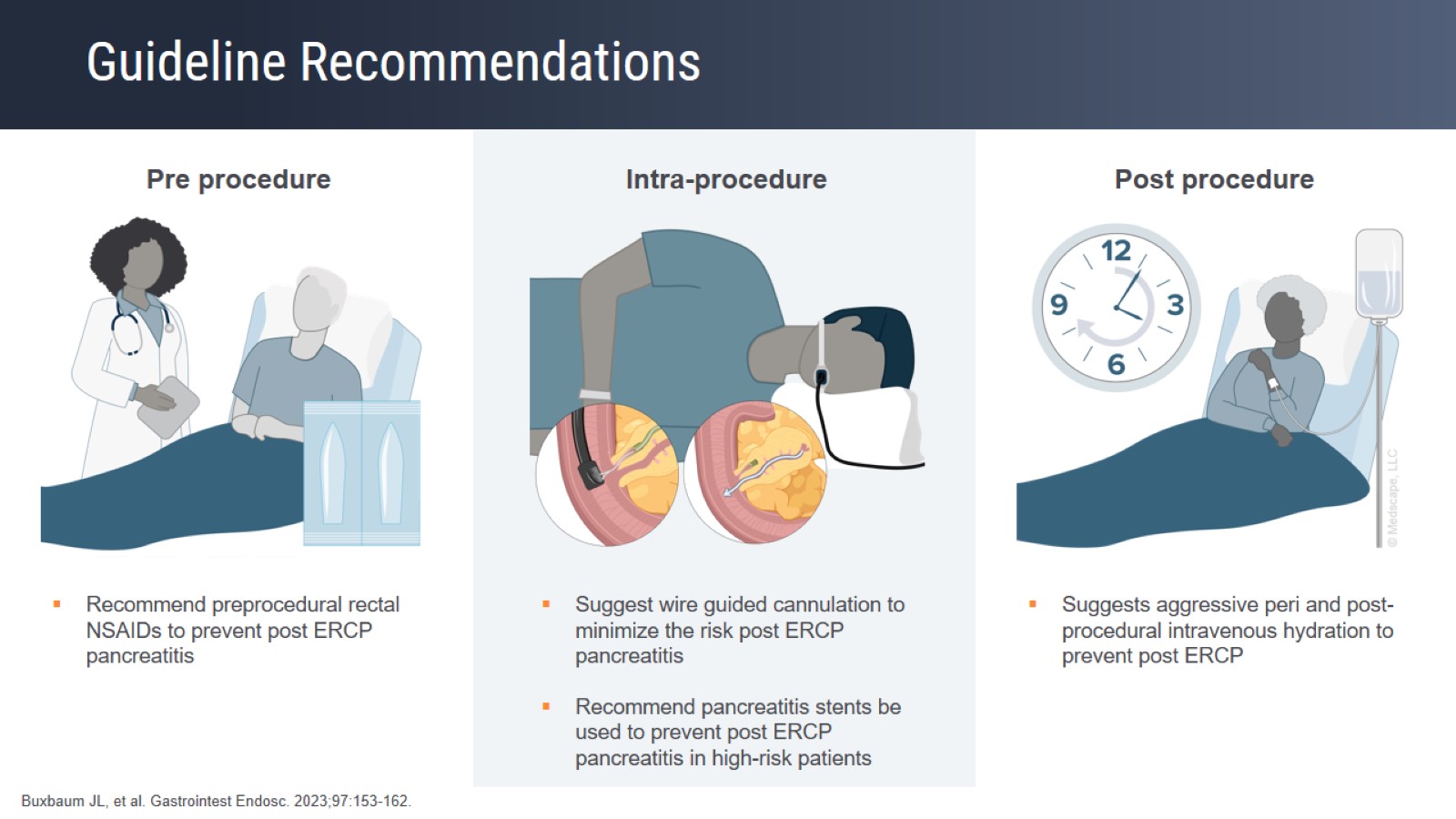 Guideline Recommendations
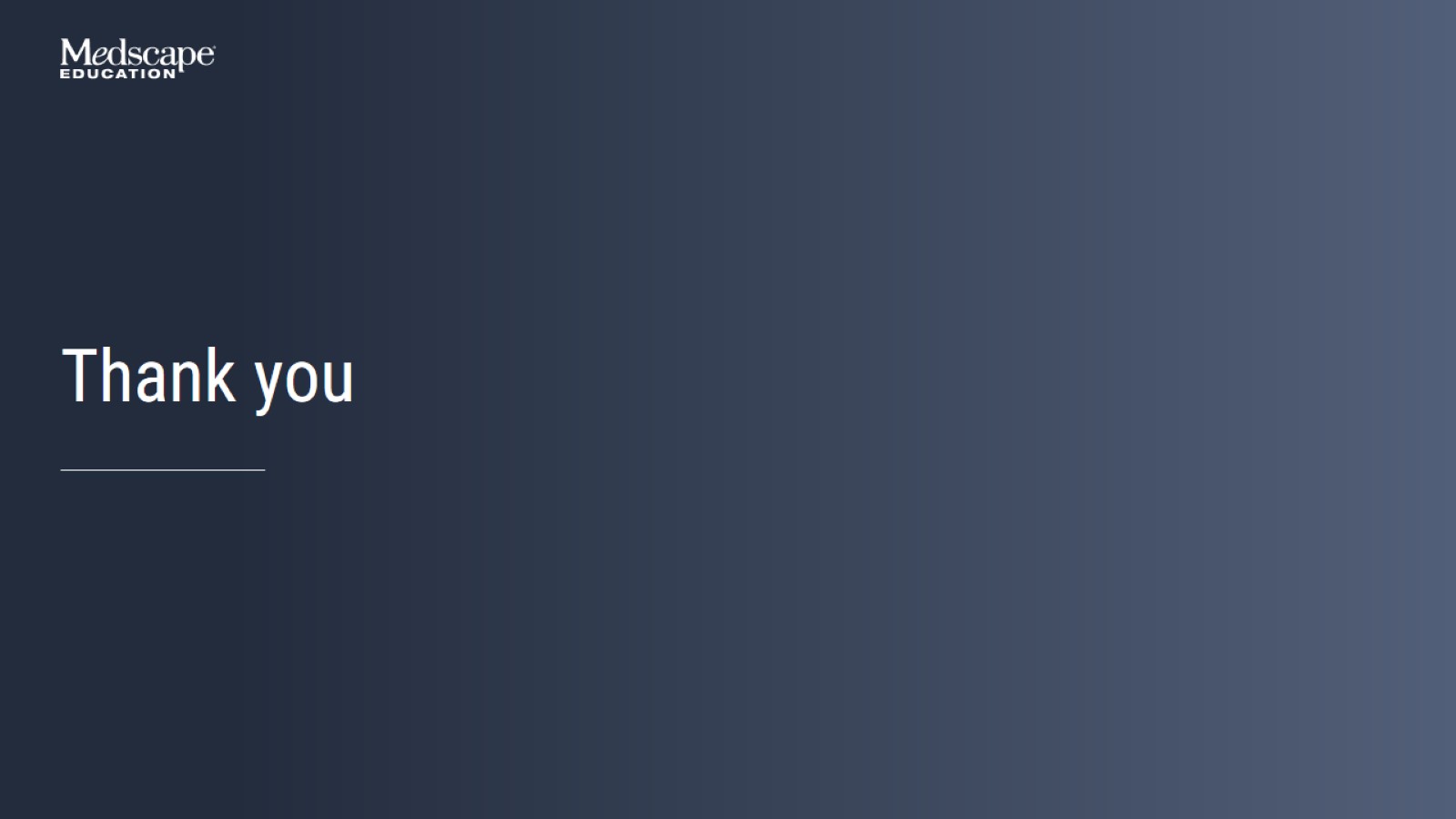 Thank you
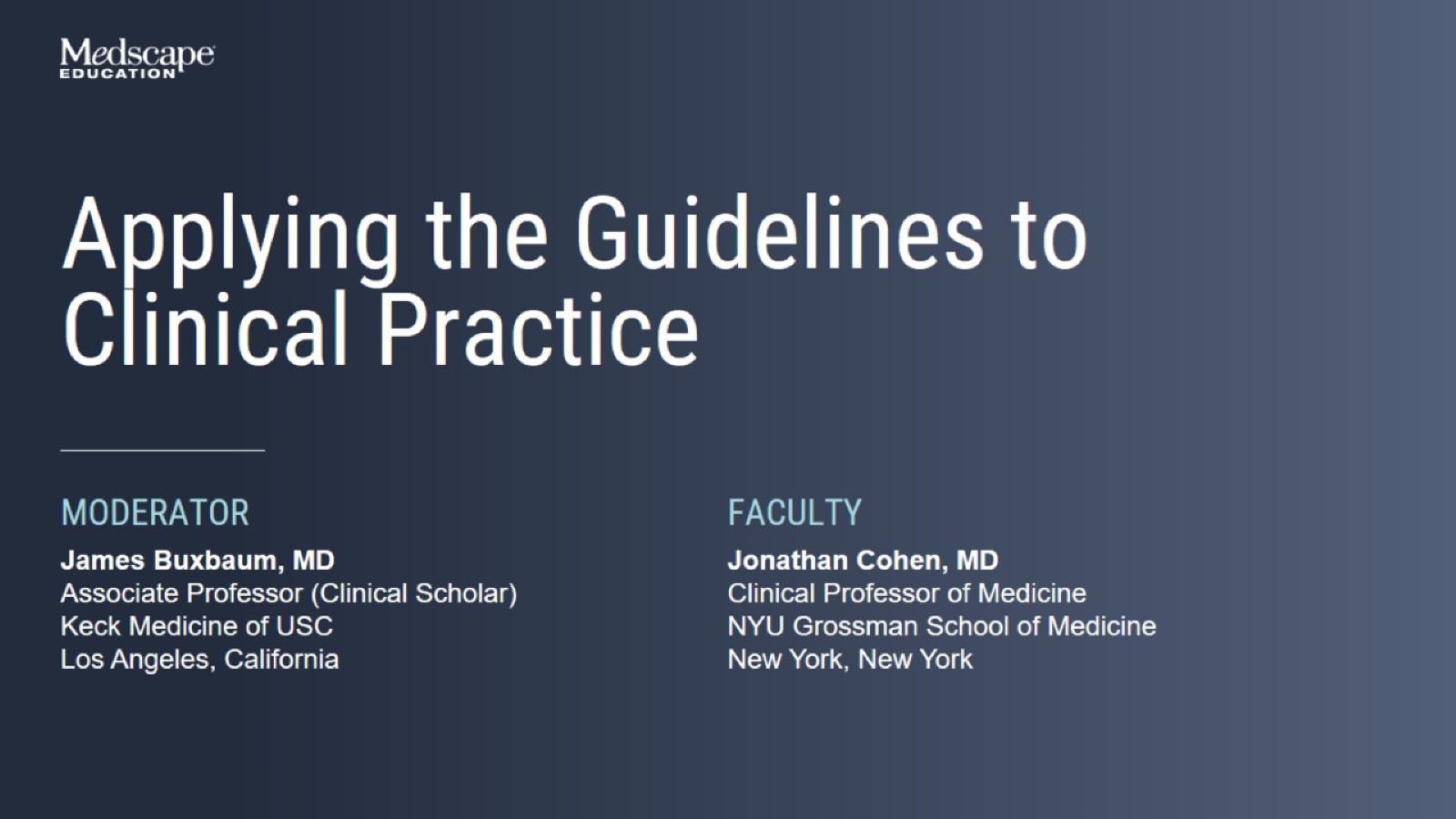 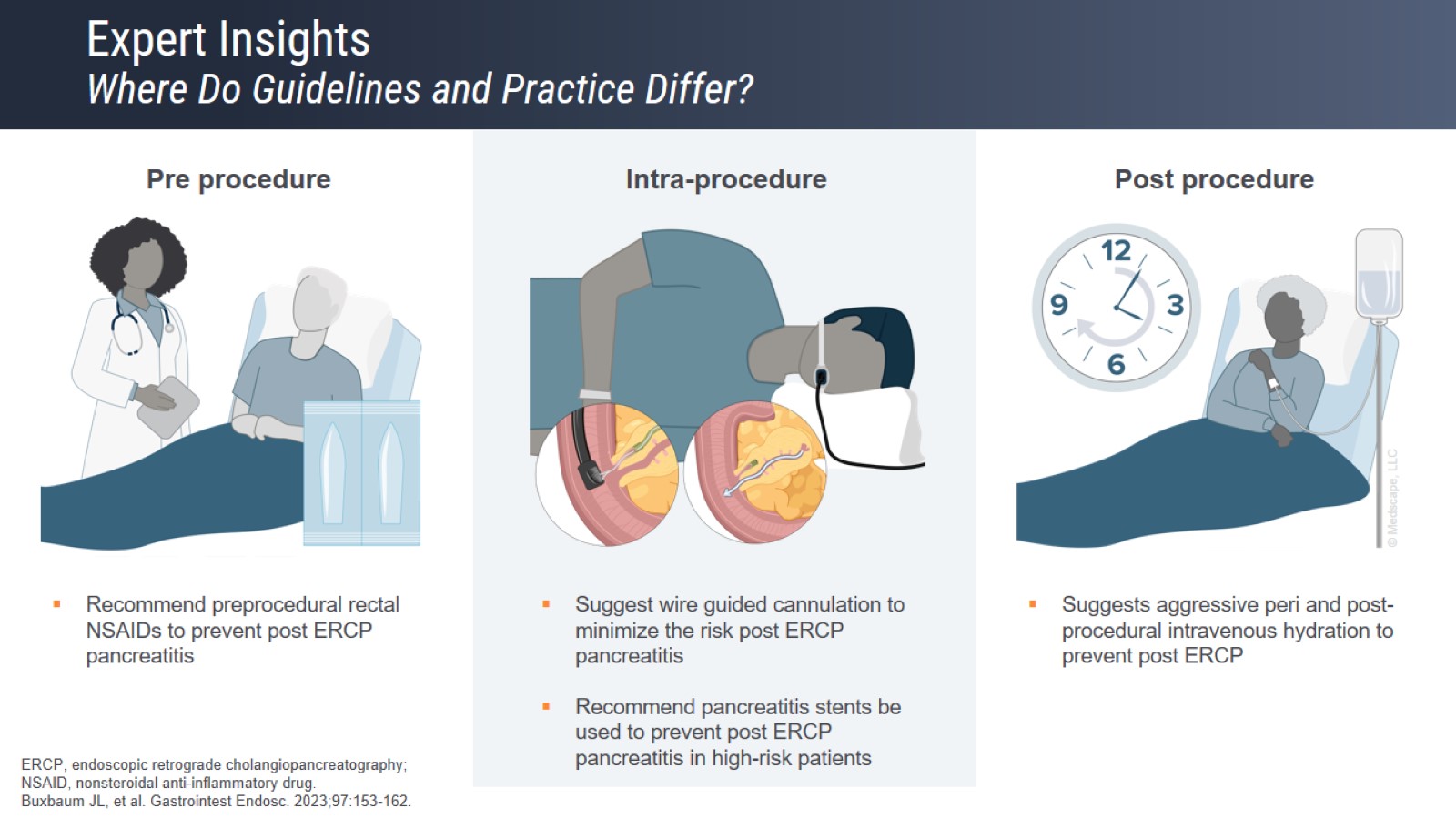 Expert InsightsWhere Do Guidelines and Practice Differ?
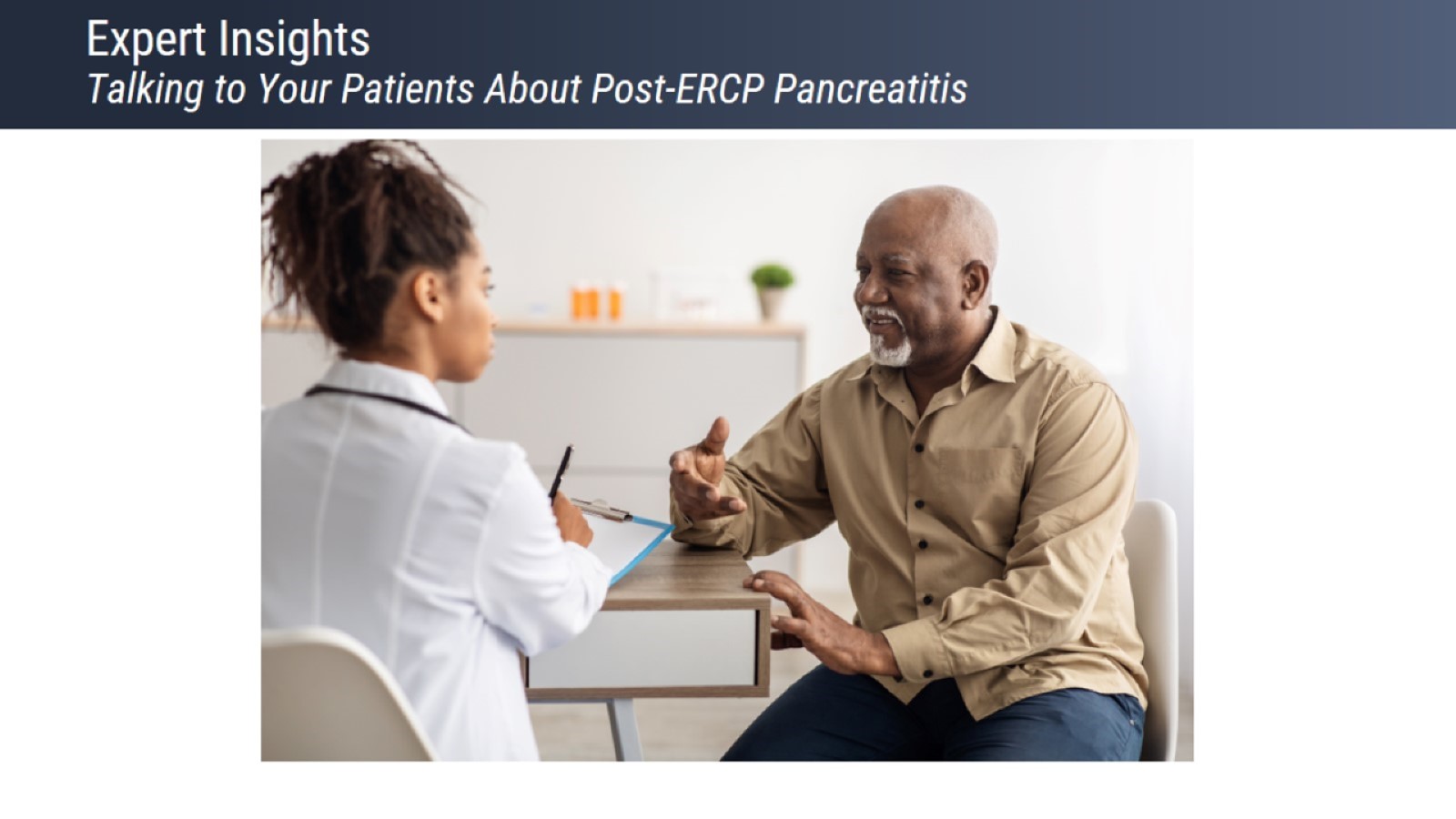 Expert InsightsTalking to Your Patients About Post-ERCP Pancreatitis
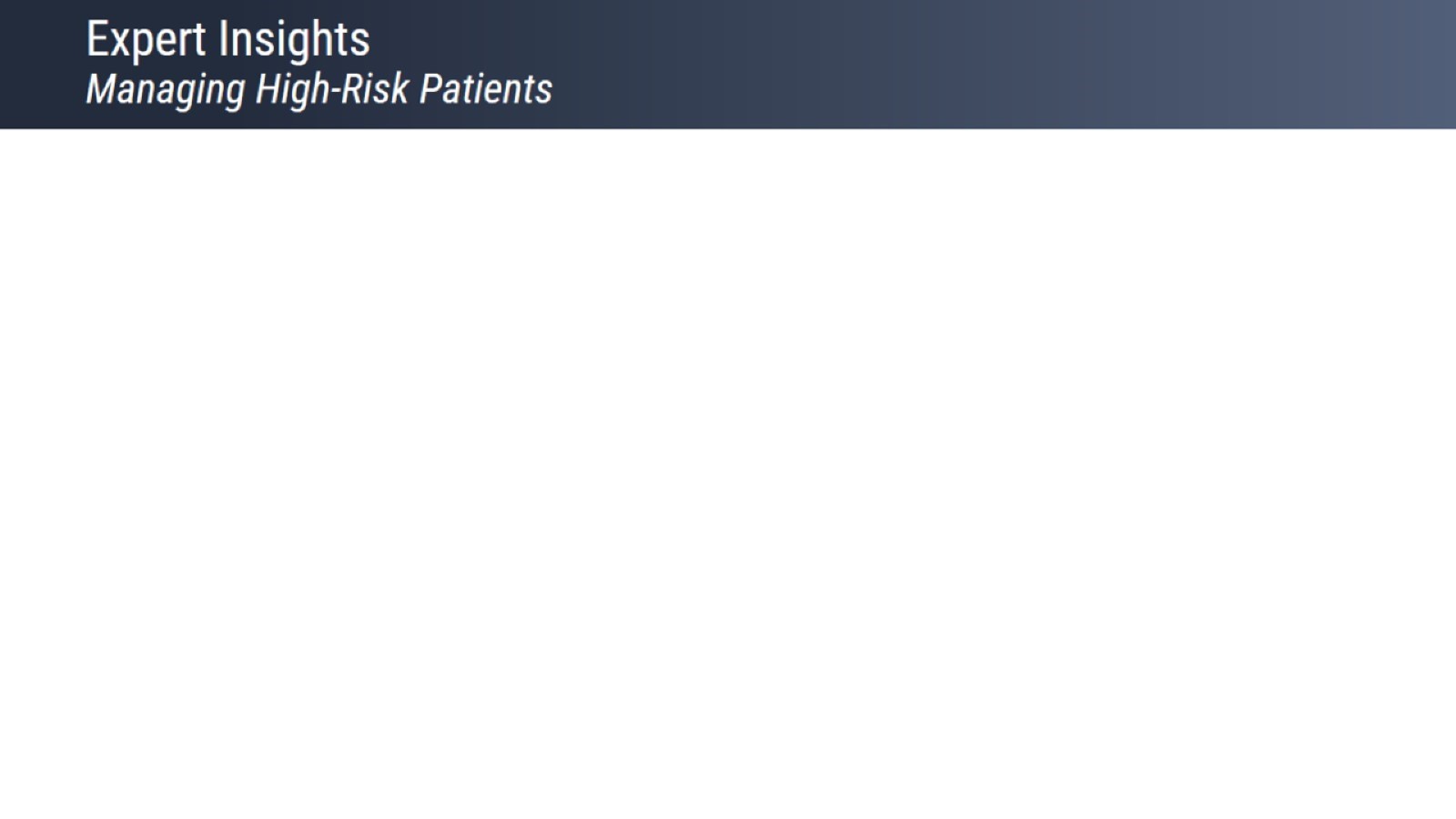 Expert InsightsManaging High-Risk Patients
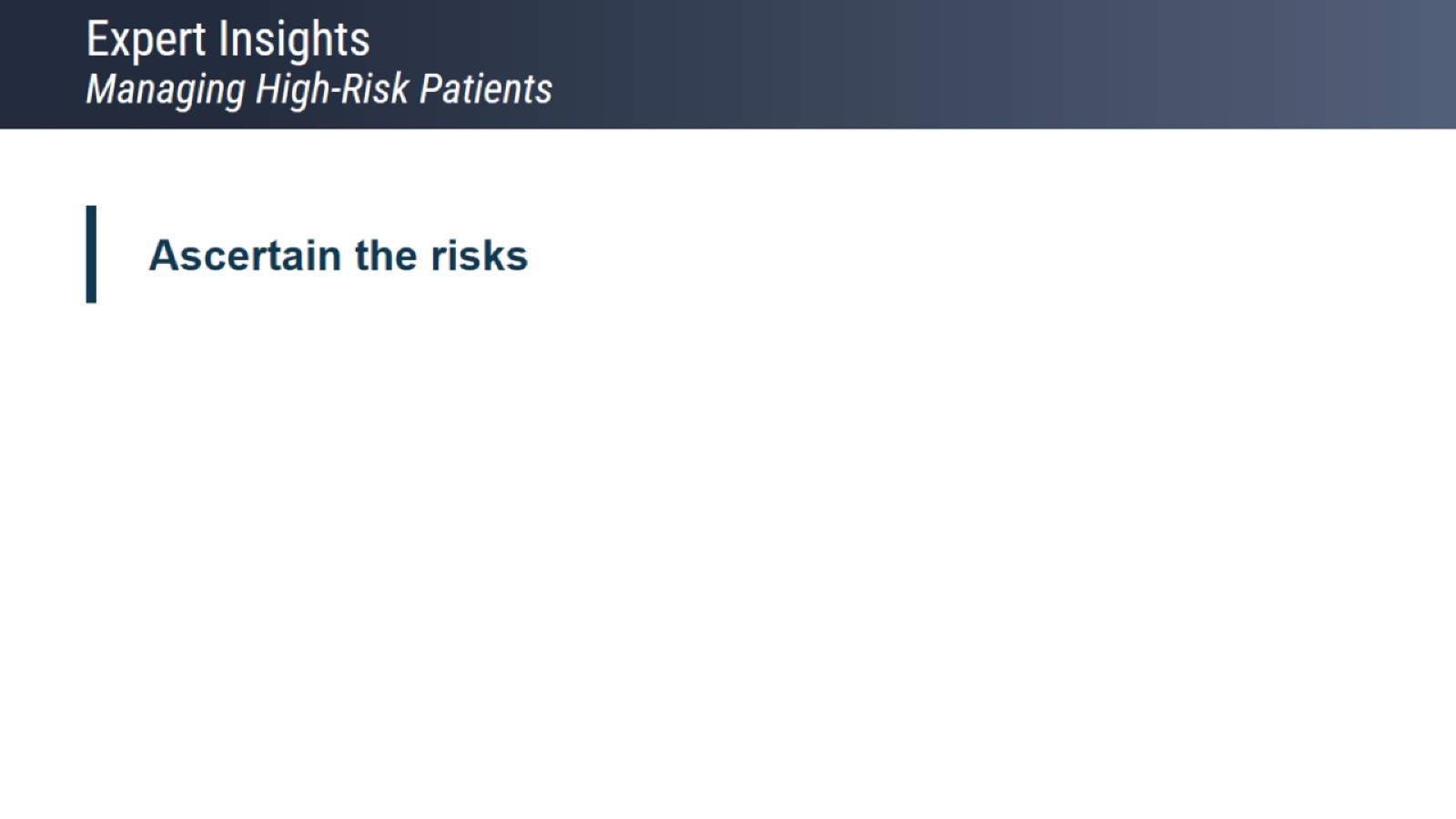 Expert InsightsManaging High-Risk Patients
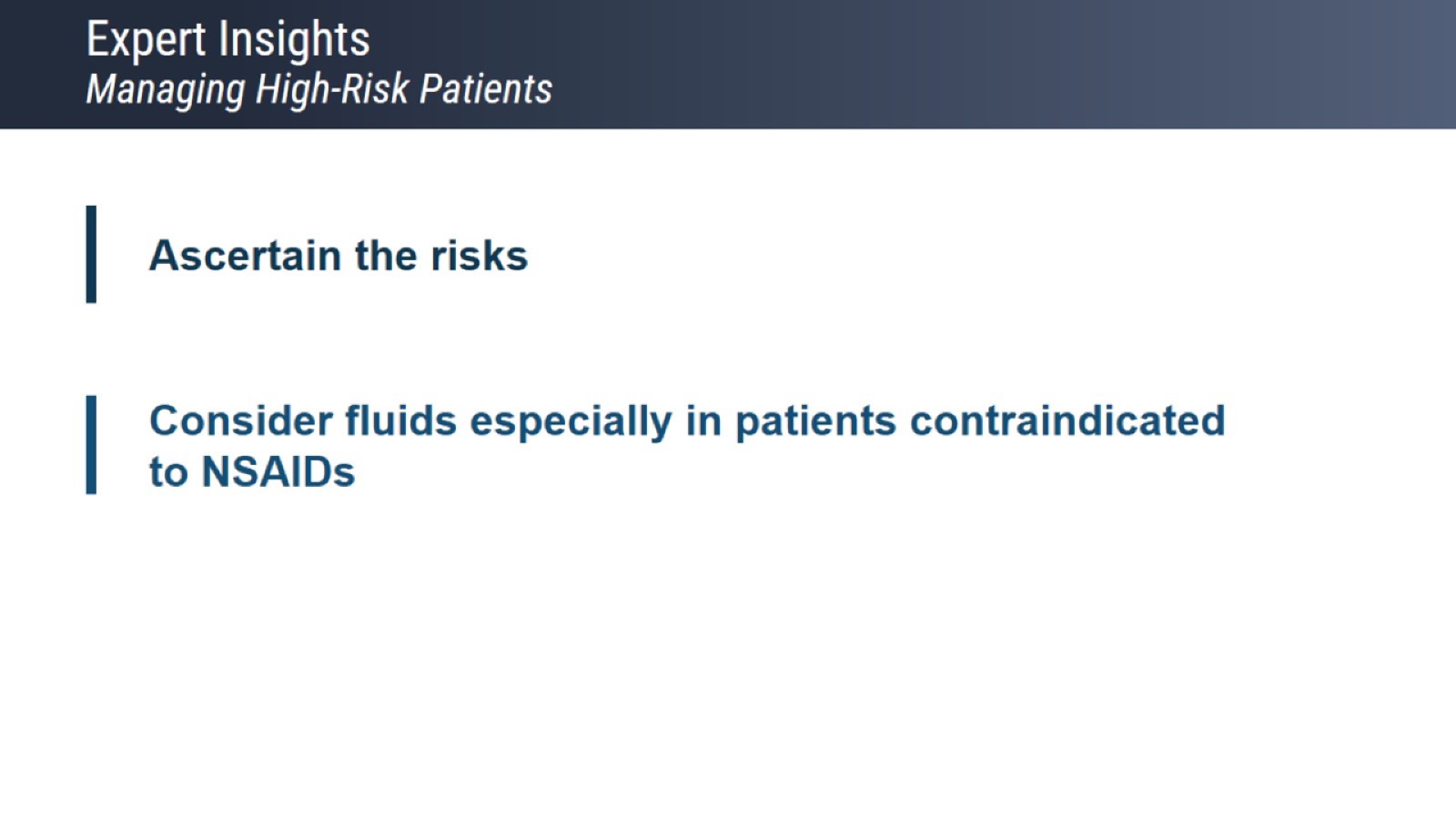 Expert InsightsManaging High-Risk Patients
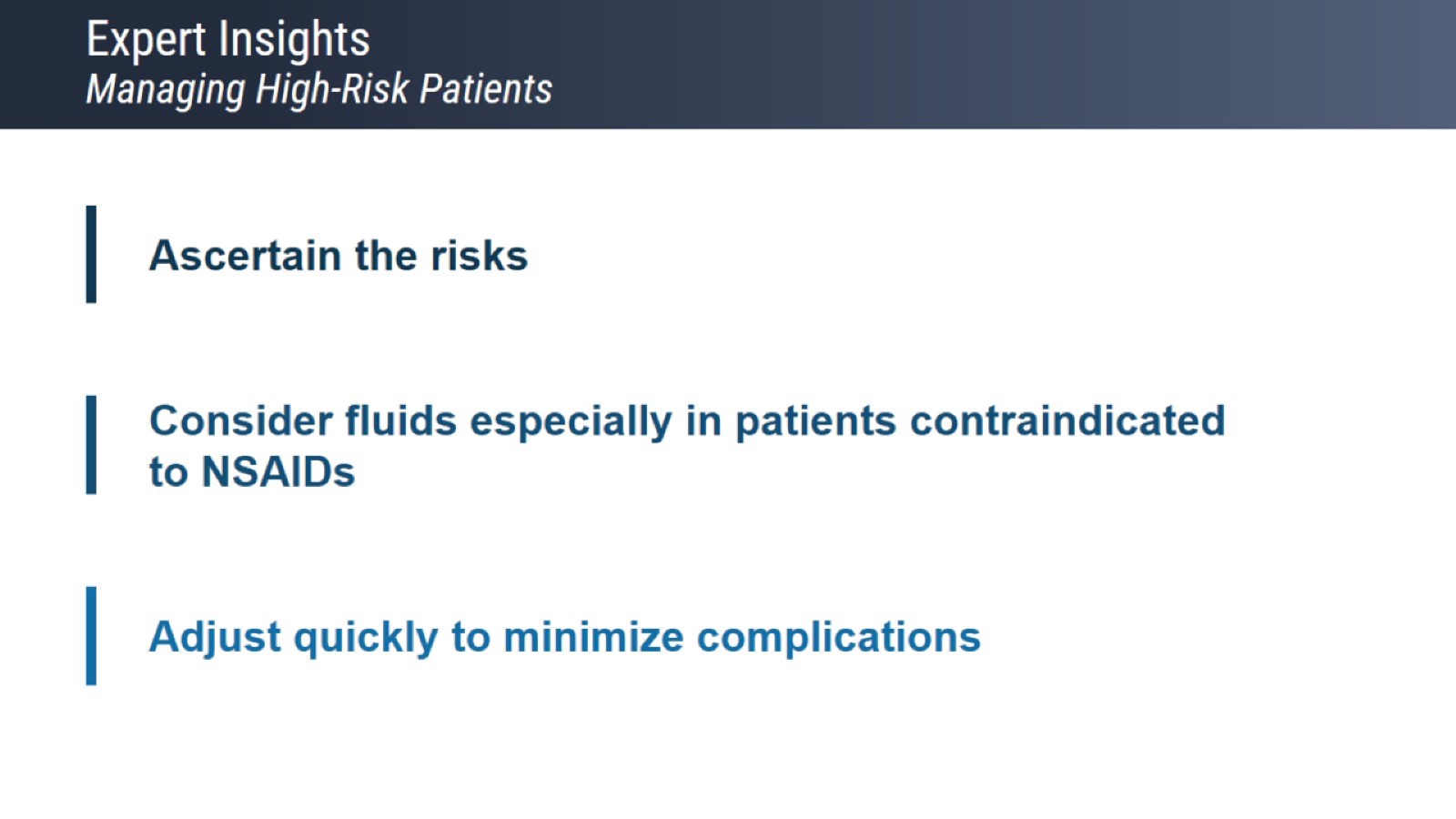 Expert InsightsManaging High-Risk Patients
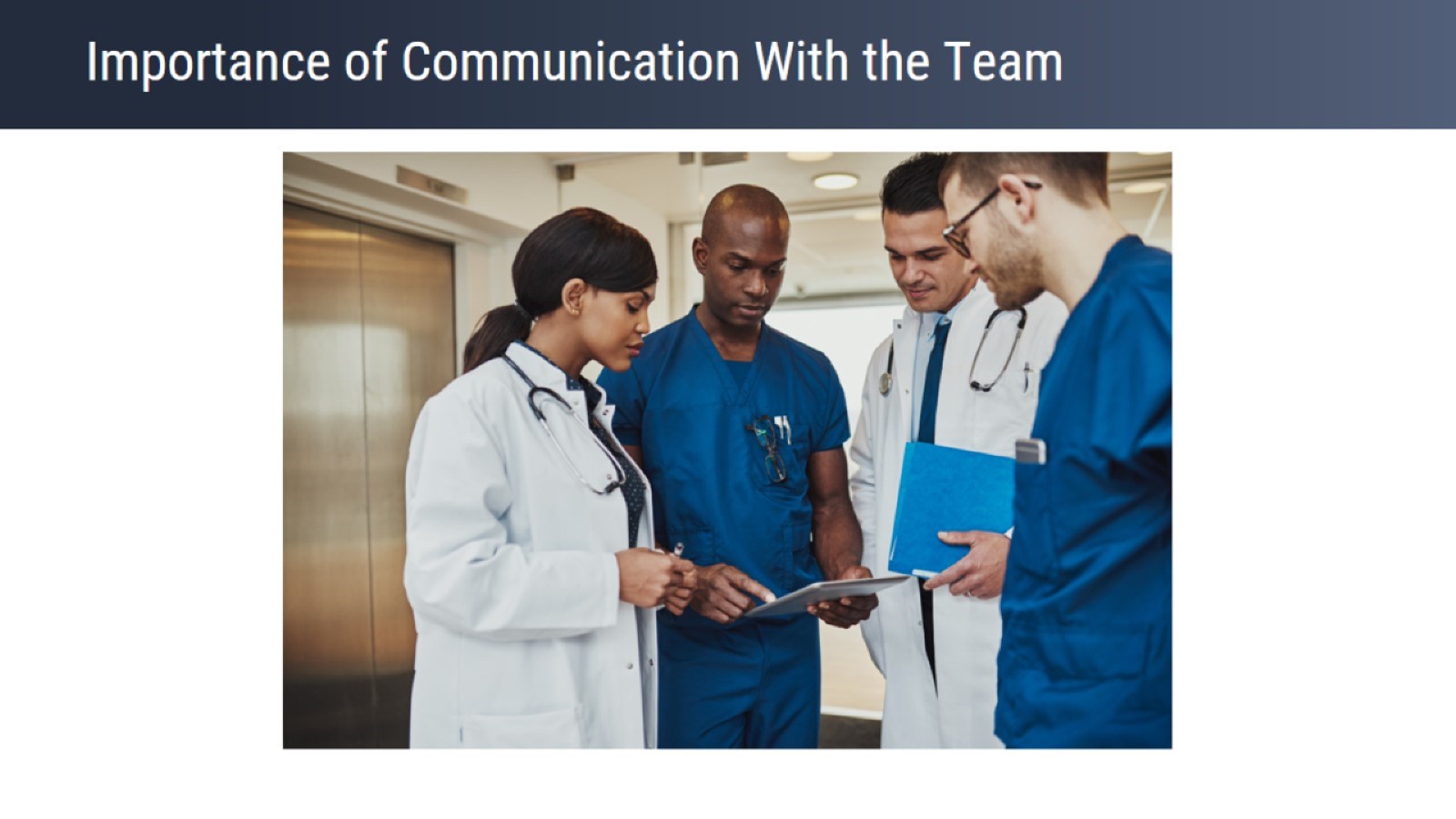 Importance of Communication With the Team
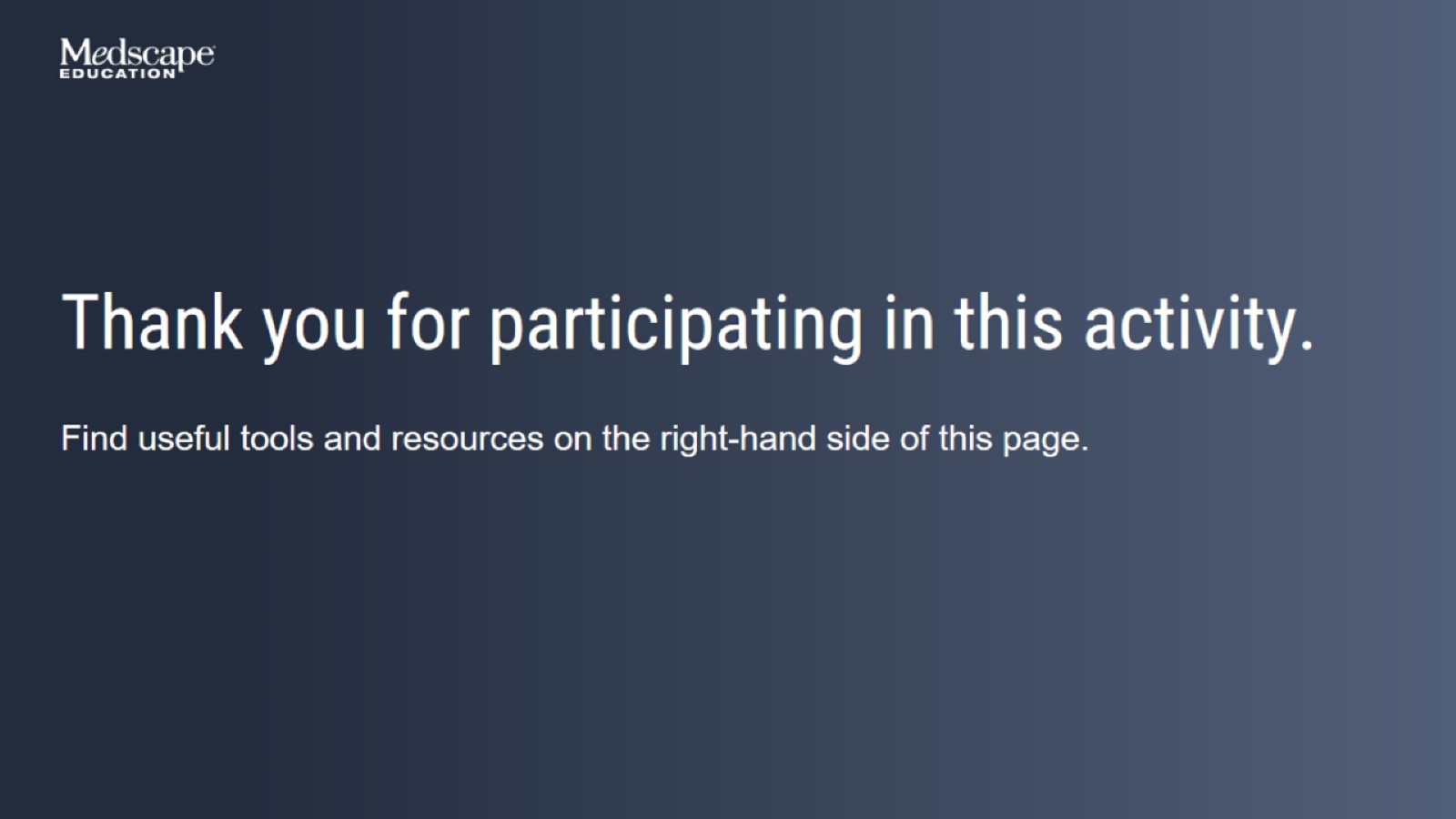